Theme ‘Black & White’
with judging via a 1-5 point system 
 by members
1st – 17 points
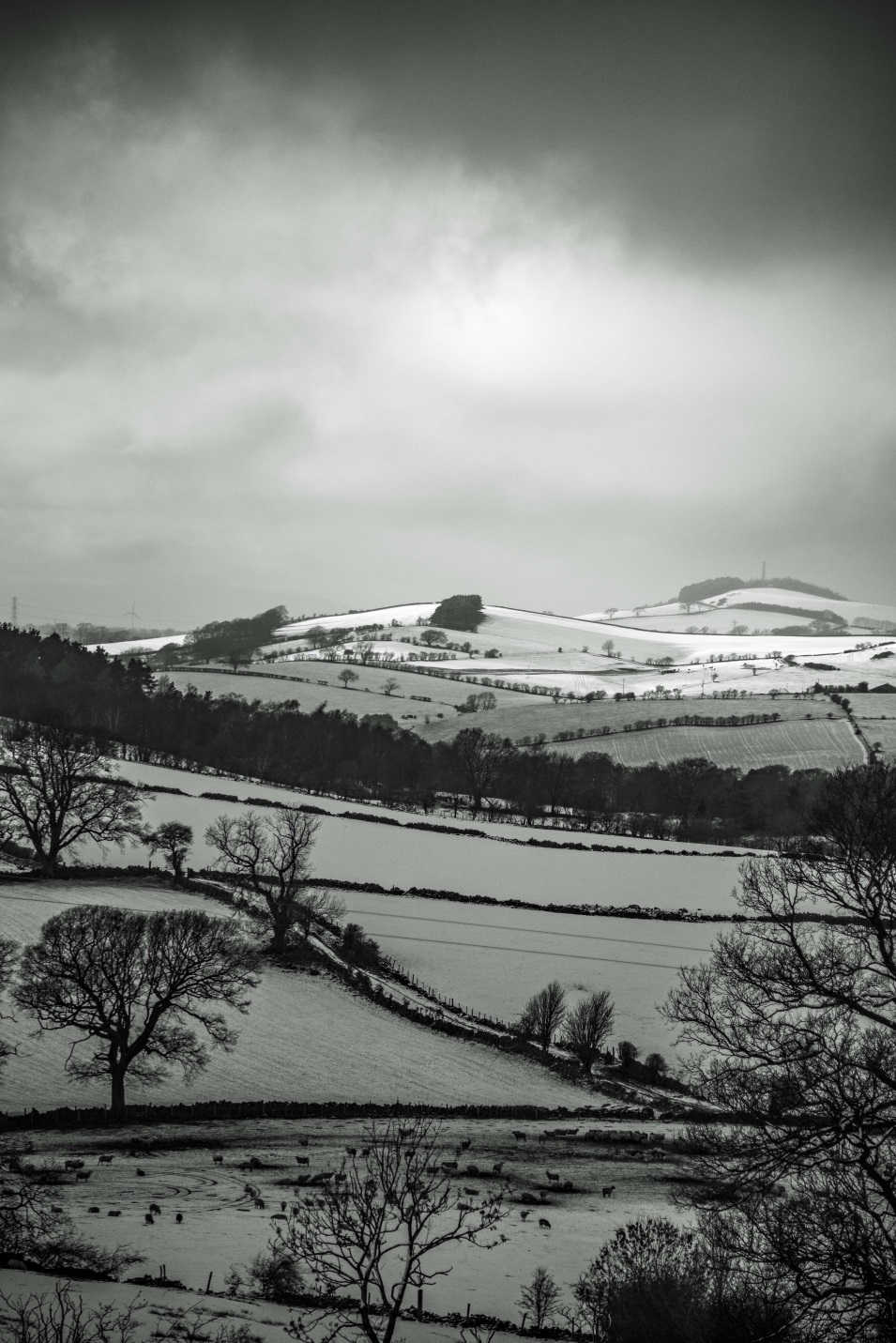 ‘Bleak mid-winter’ –Jennifer Mackenzie
16 points
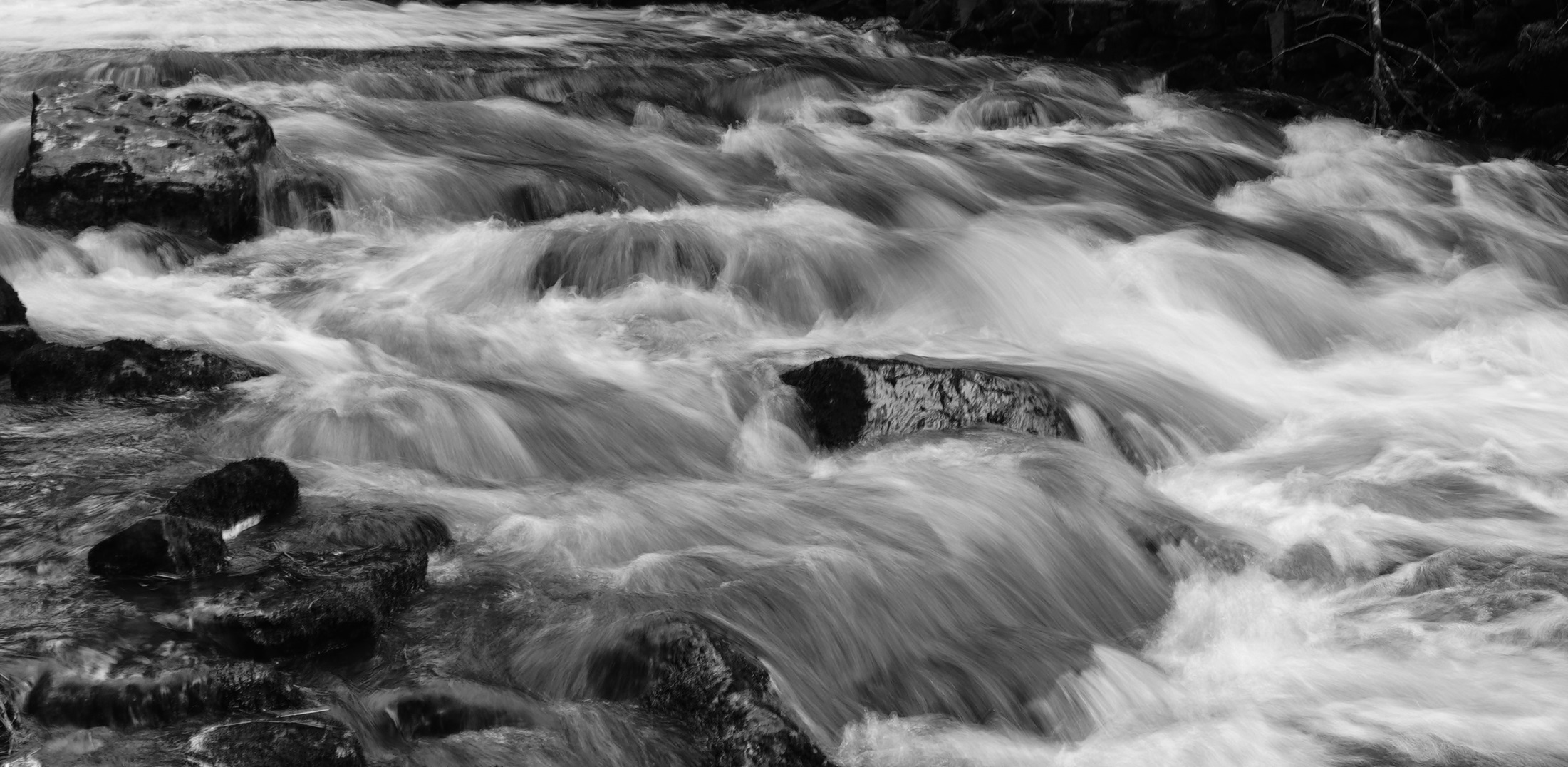 ‘ Ashgill Force’ – Jim Kerr
16 points
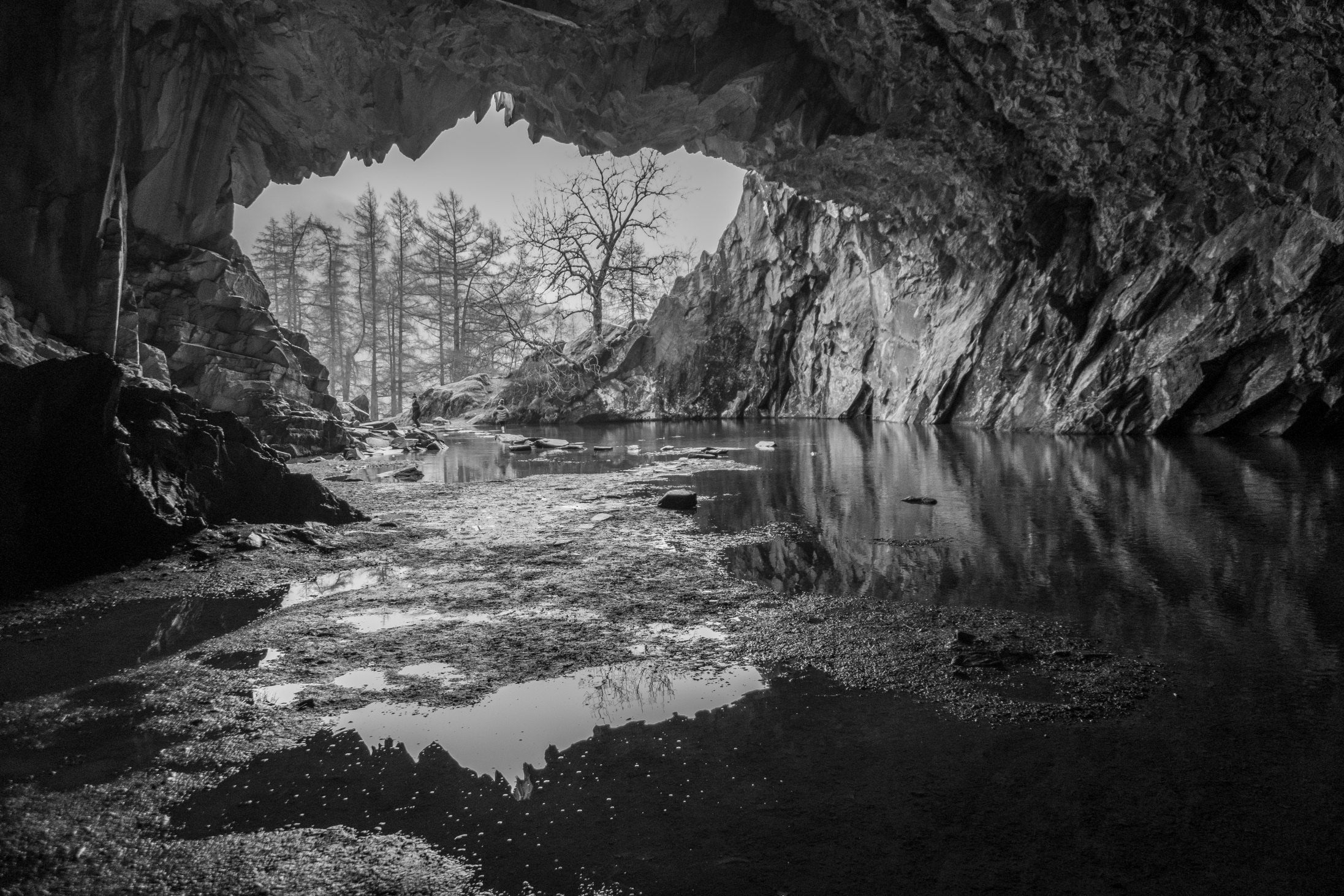 ‘Rydal Water Caves’ –Iain Haley
16 points
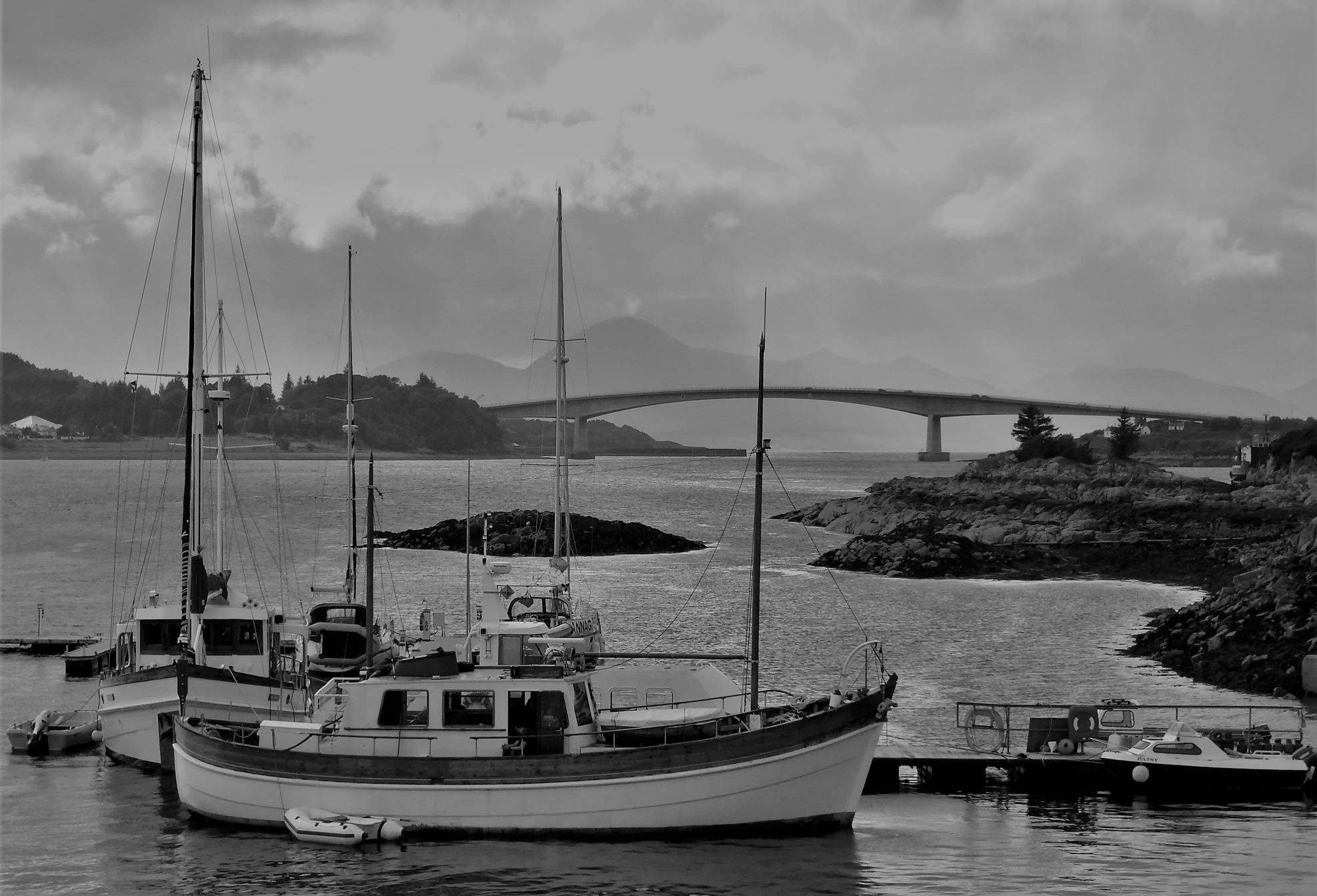 ‘ Skye Transport Systems’ – Andrew Blair
16 points
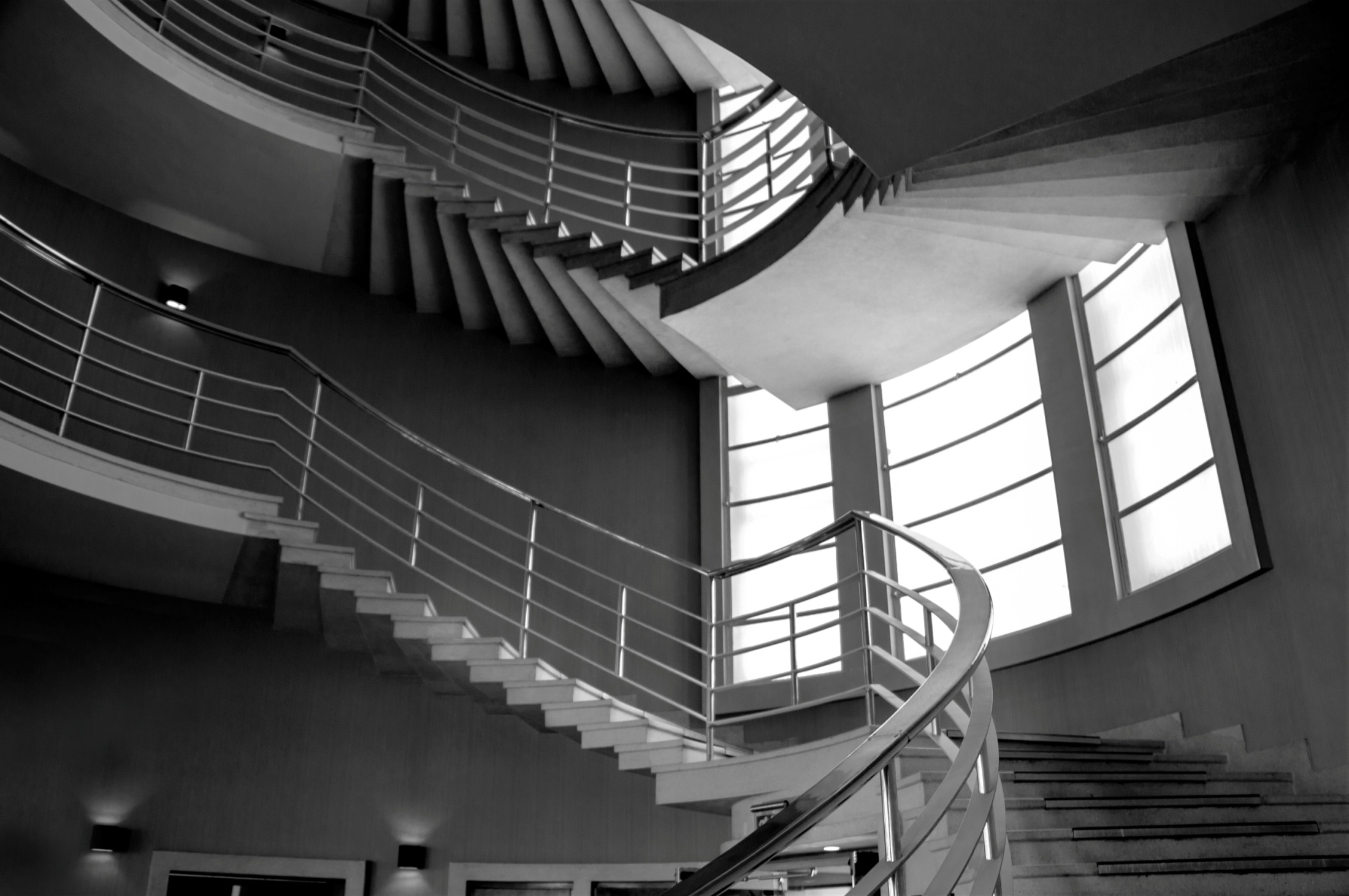 ‘ The Light Source’ – David Bell
16 points
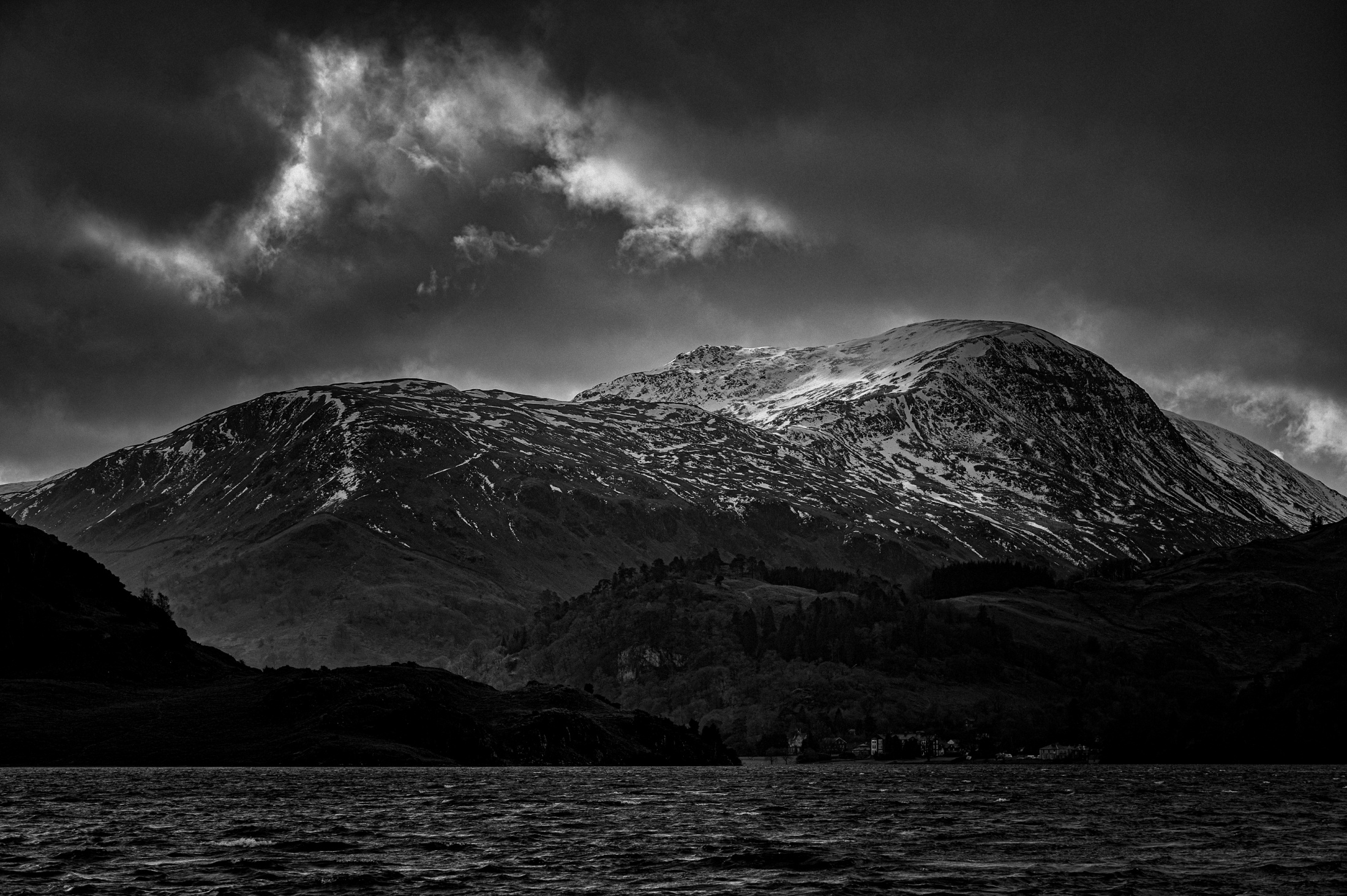 ‘ Ullswater on dark day’ – Barrie Anthony
15 points
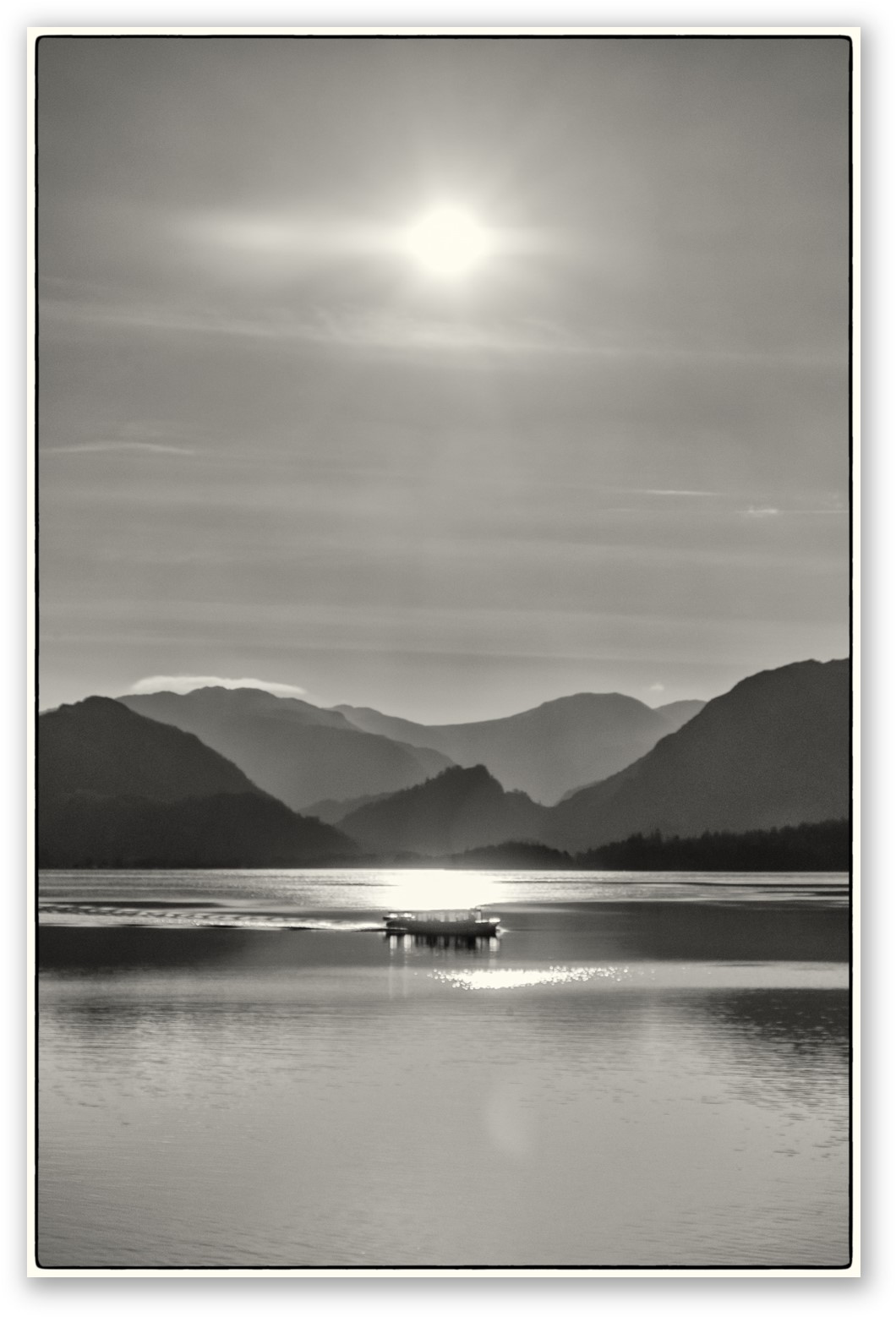 ‘ Steaming Along’ – Michael Holliday
14 points
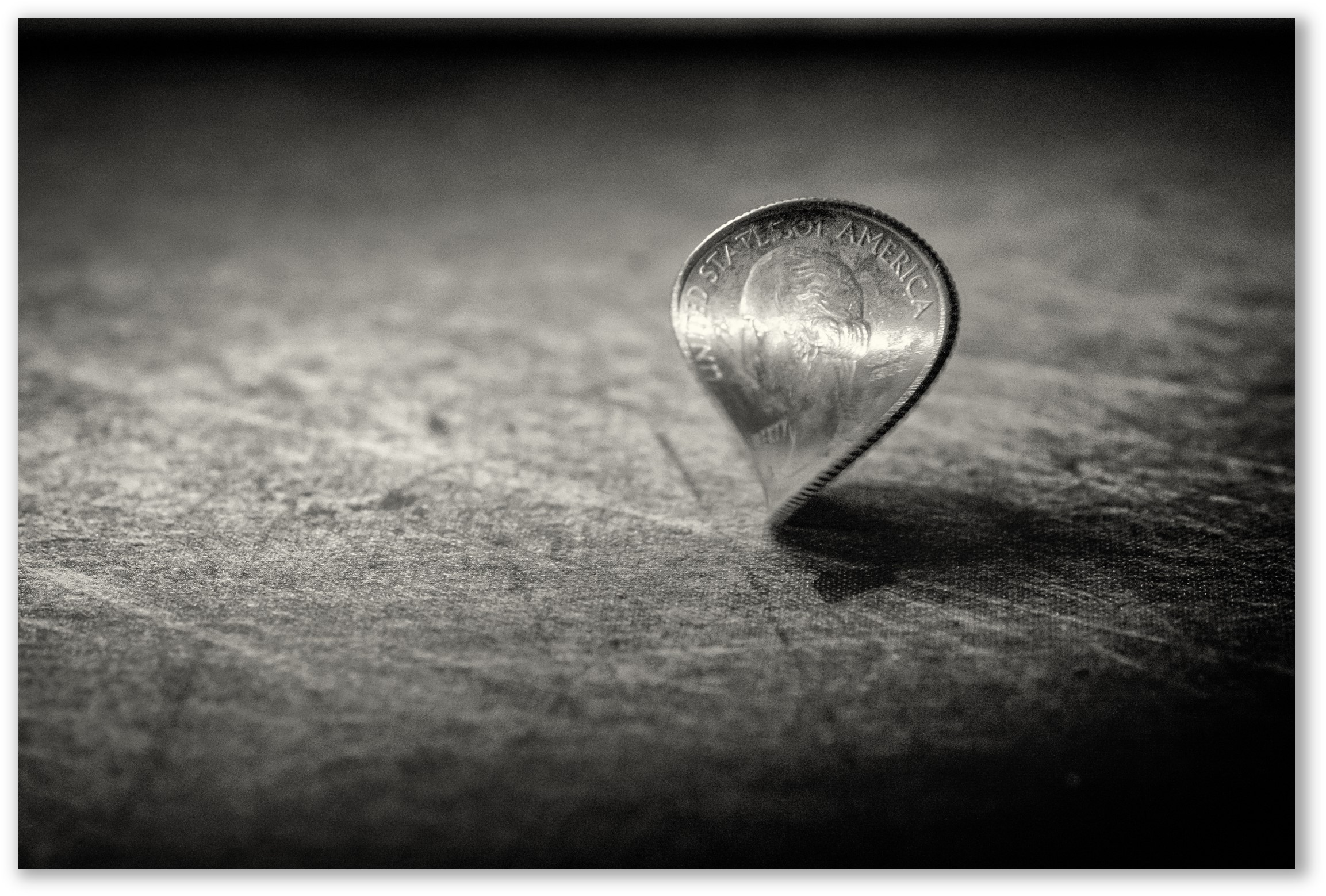 ‘ Coin Spin’ – Michael Holliday
14 points
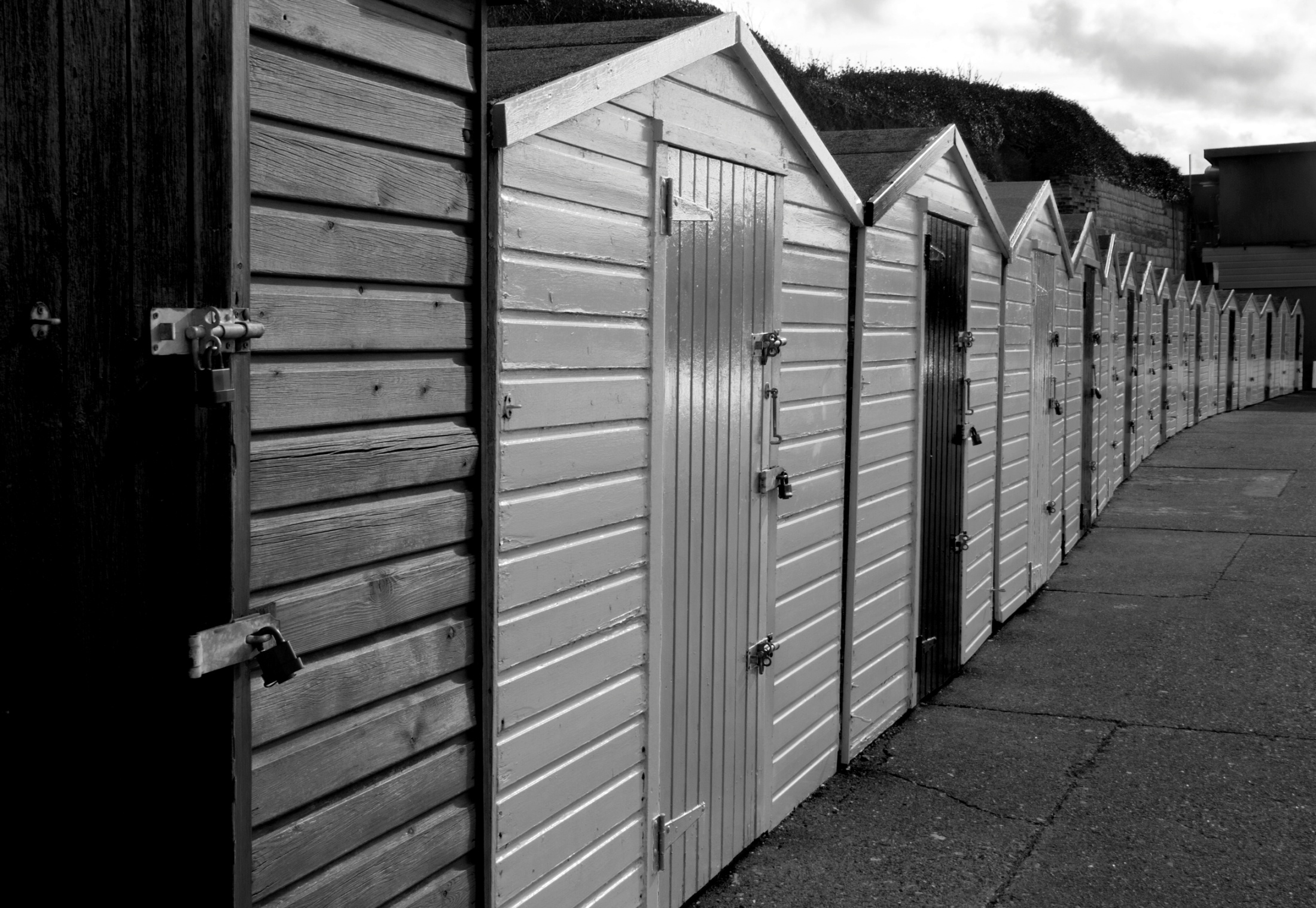 ‘Huts’ – David Bell
14 points
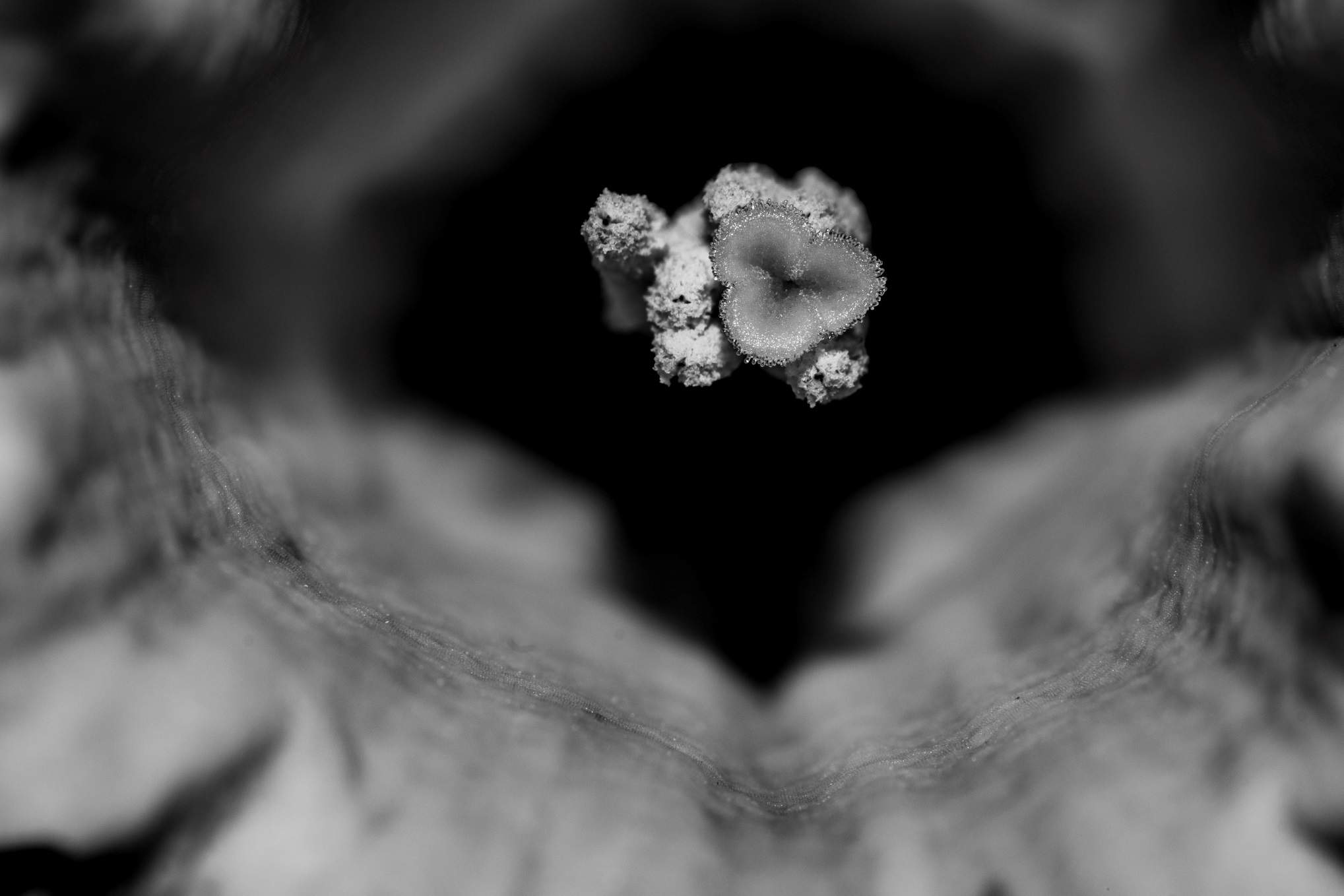 ‘ Daffodil’ Iain Haley
14 points
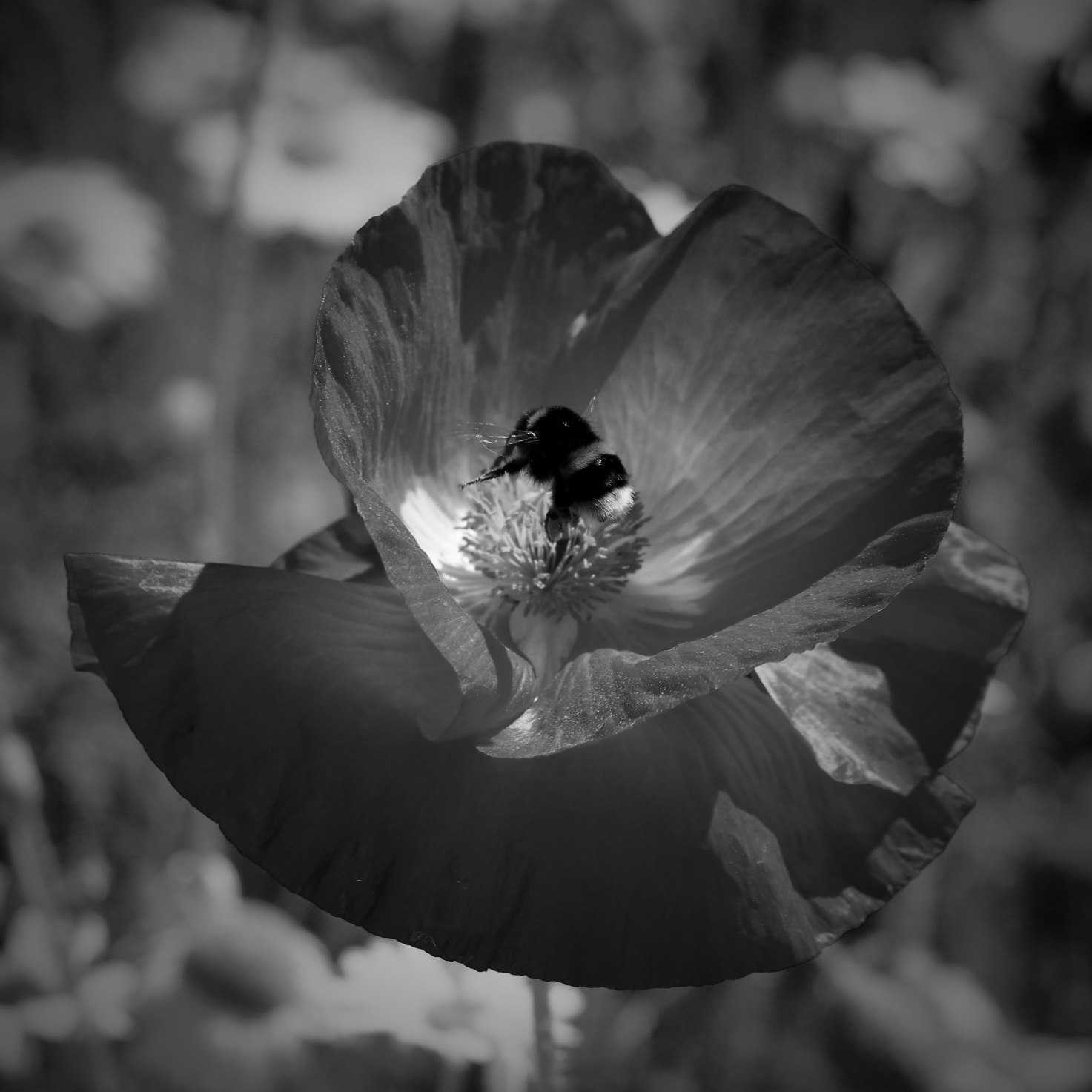 ‘ Snack Time’ – Katie Treave
14 points
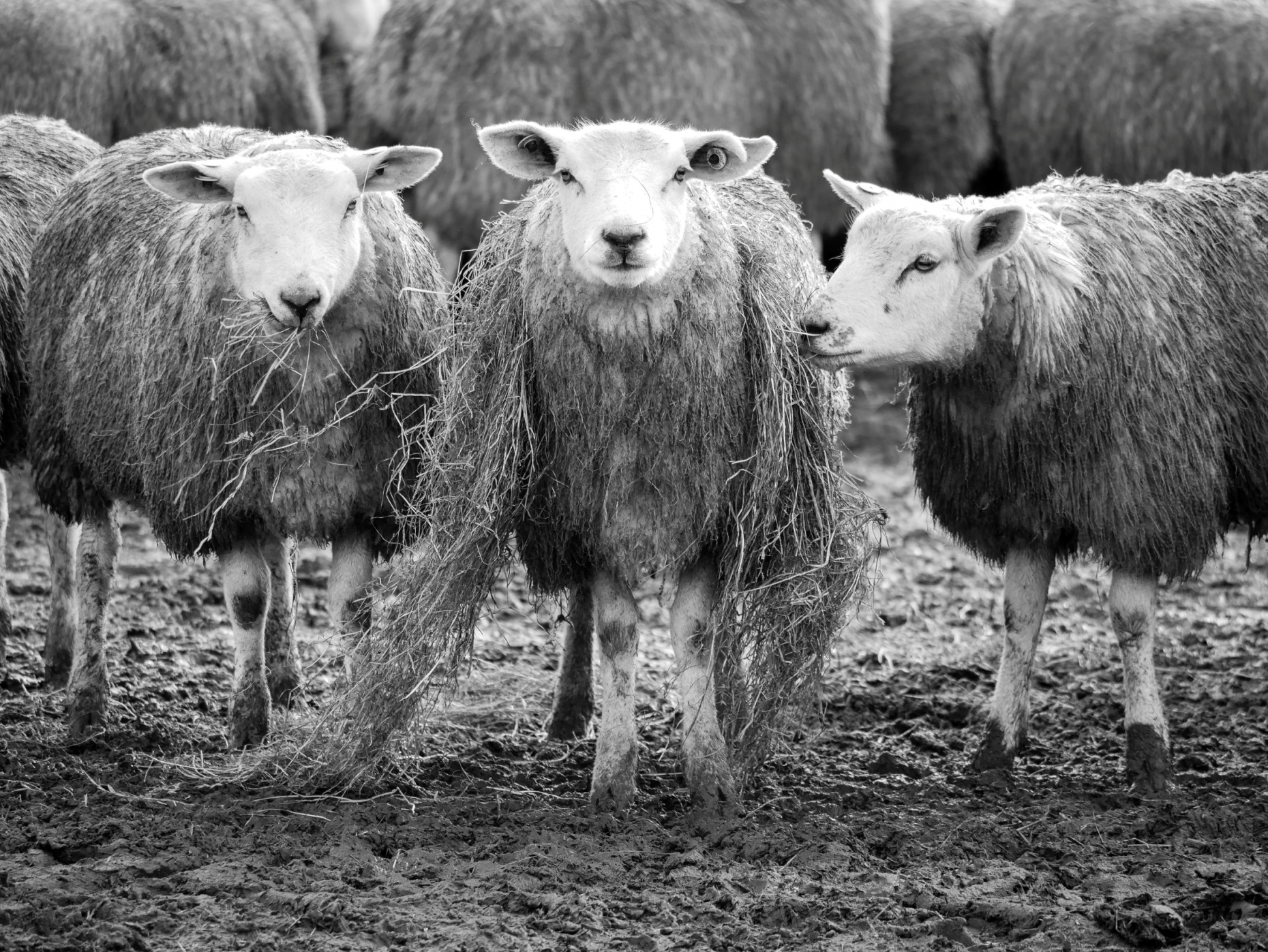 ‘Tear and share scarf’ – Jacqueline Alexander
14 points
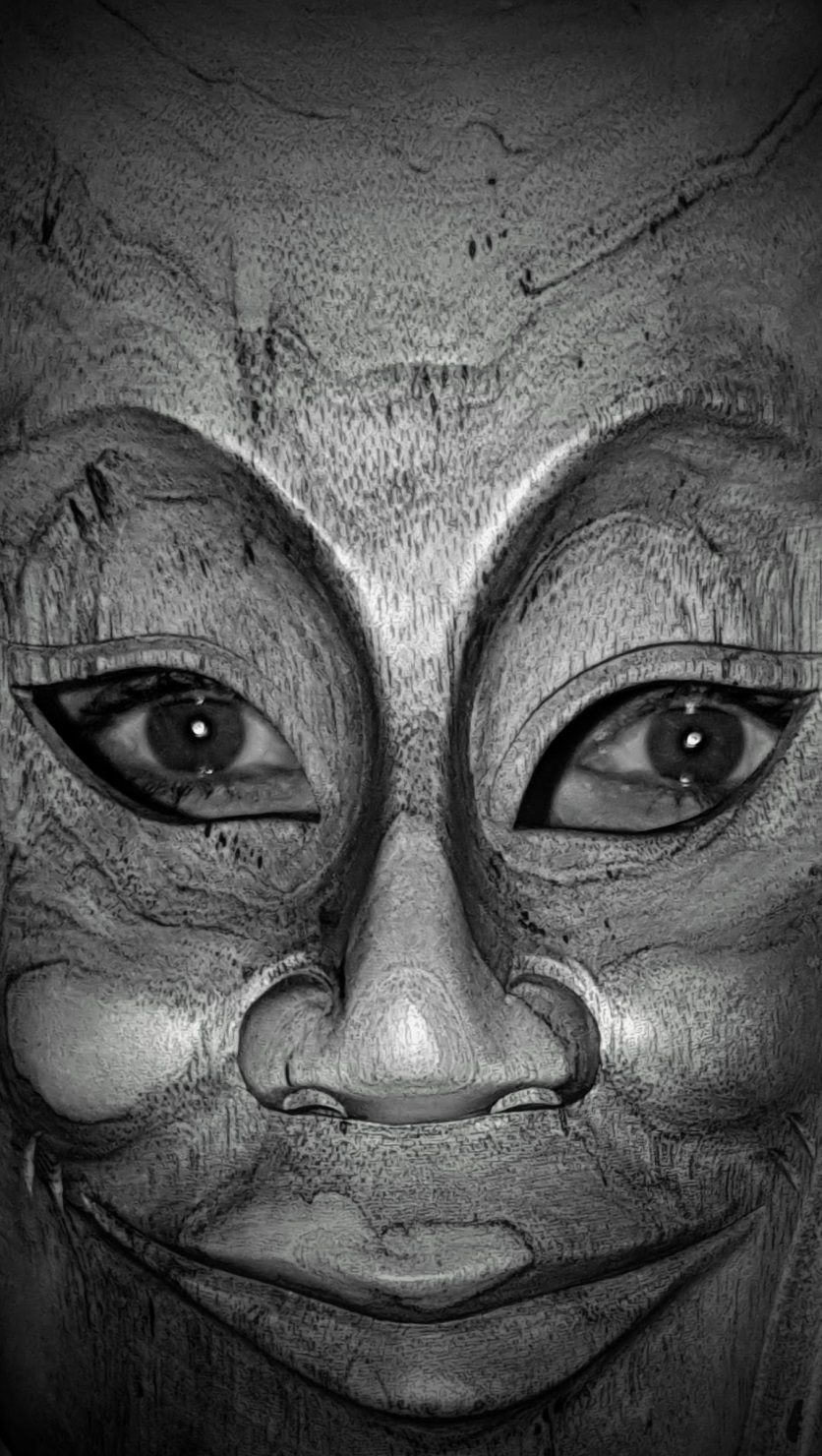 ‘ The Man in the Mask’ – Iain Haley
14 points
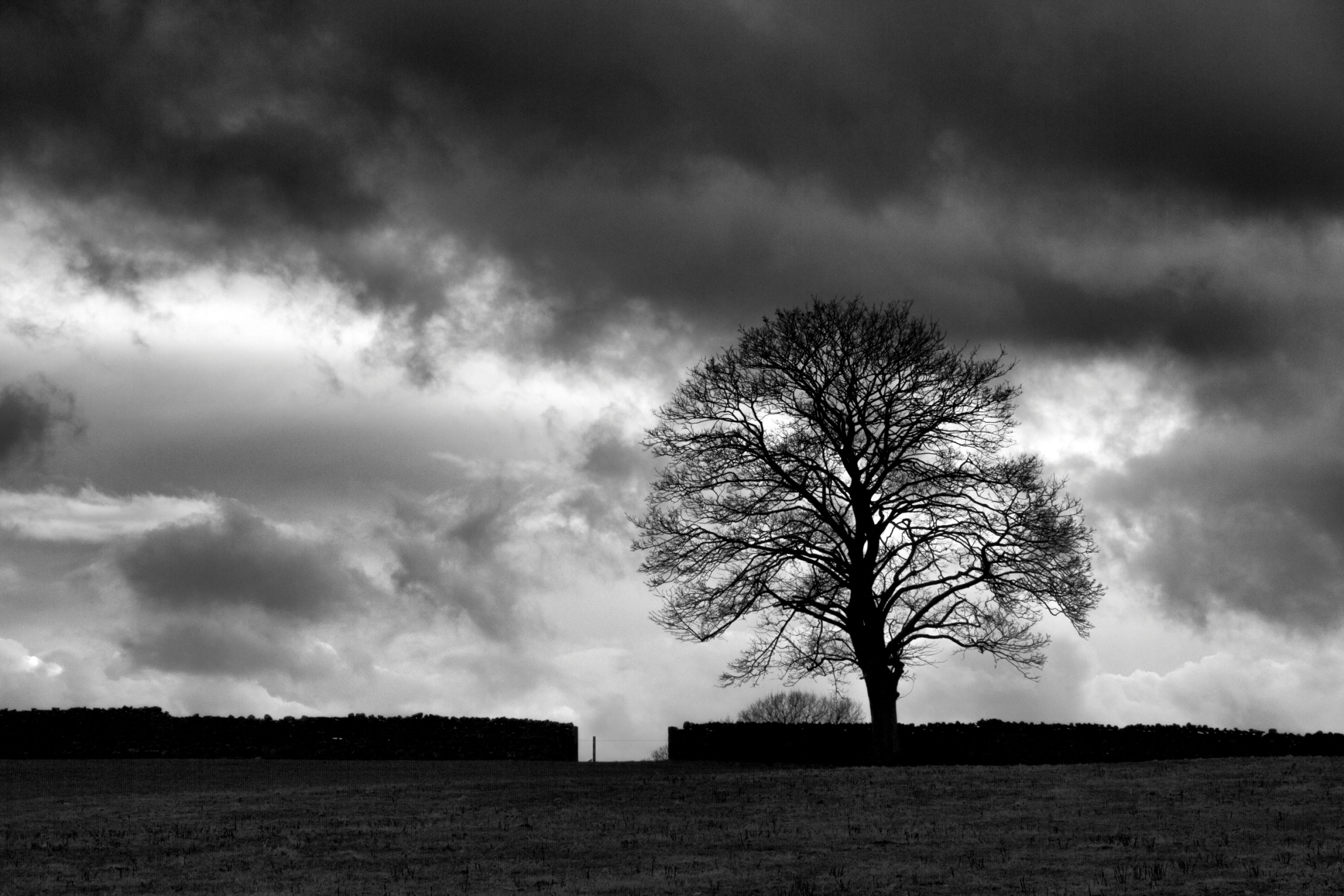 ‘ Tree  against a  stormy sky’- Jill Eastham
12 points
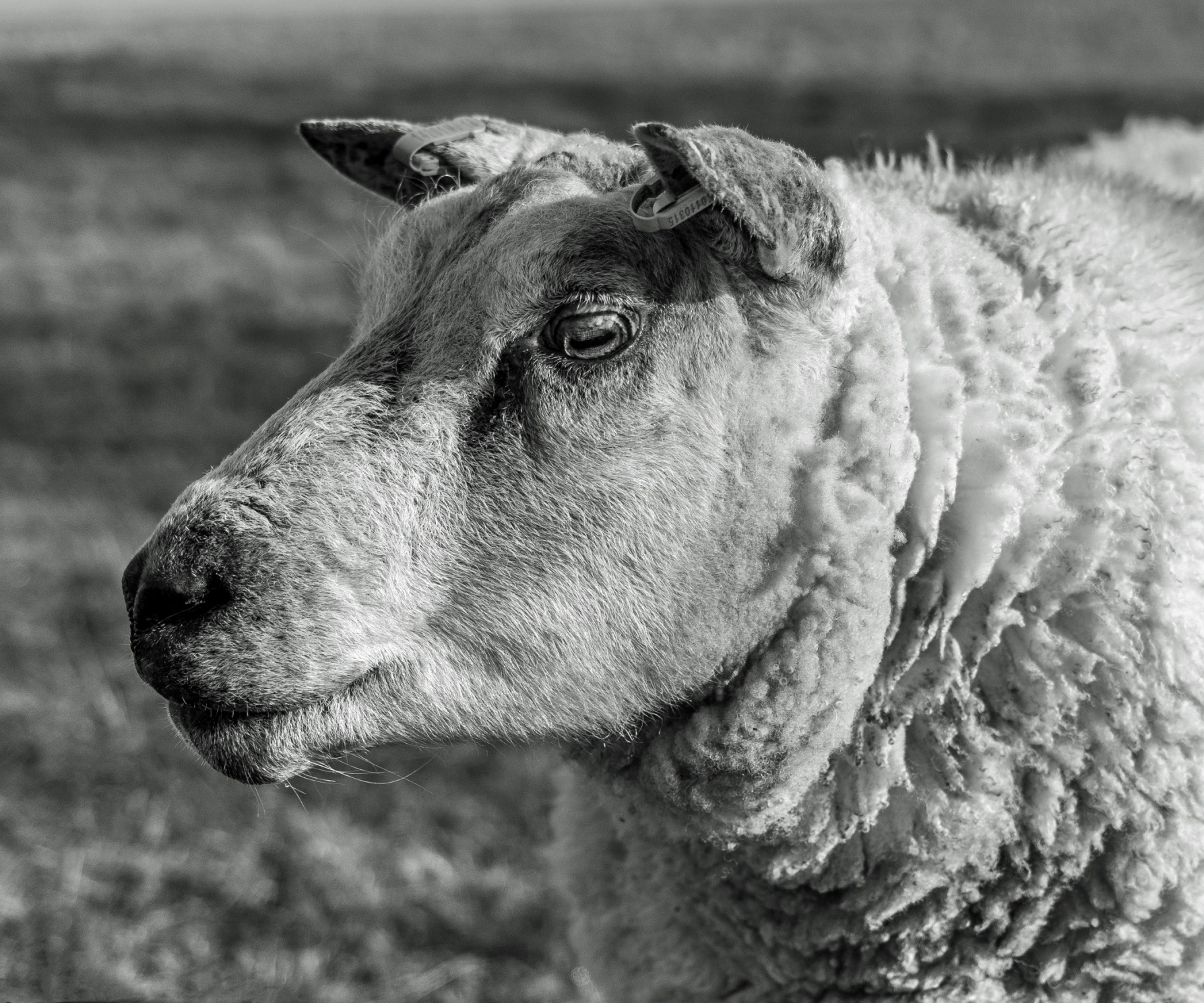 ‘ Baa, baa black & white sheep’-Jennifer Mackenzie
13 points
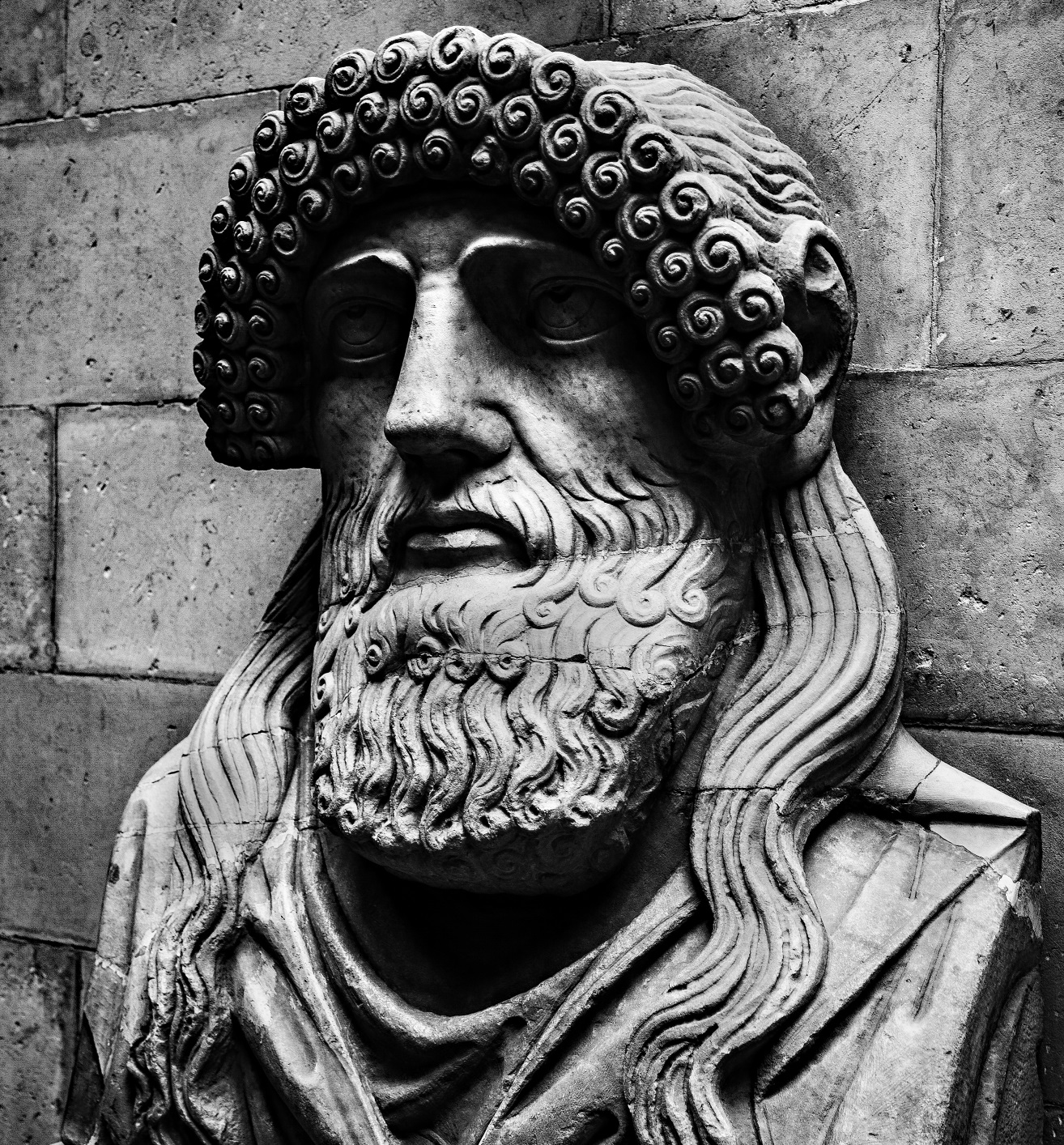 ‘ Been busted’ – Mike Childs
11 points
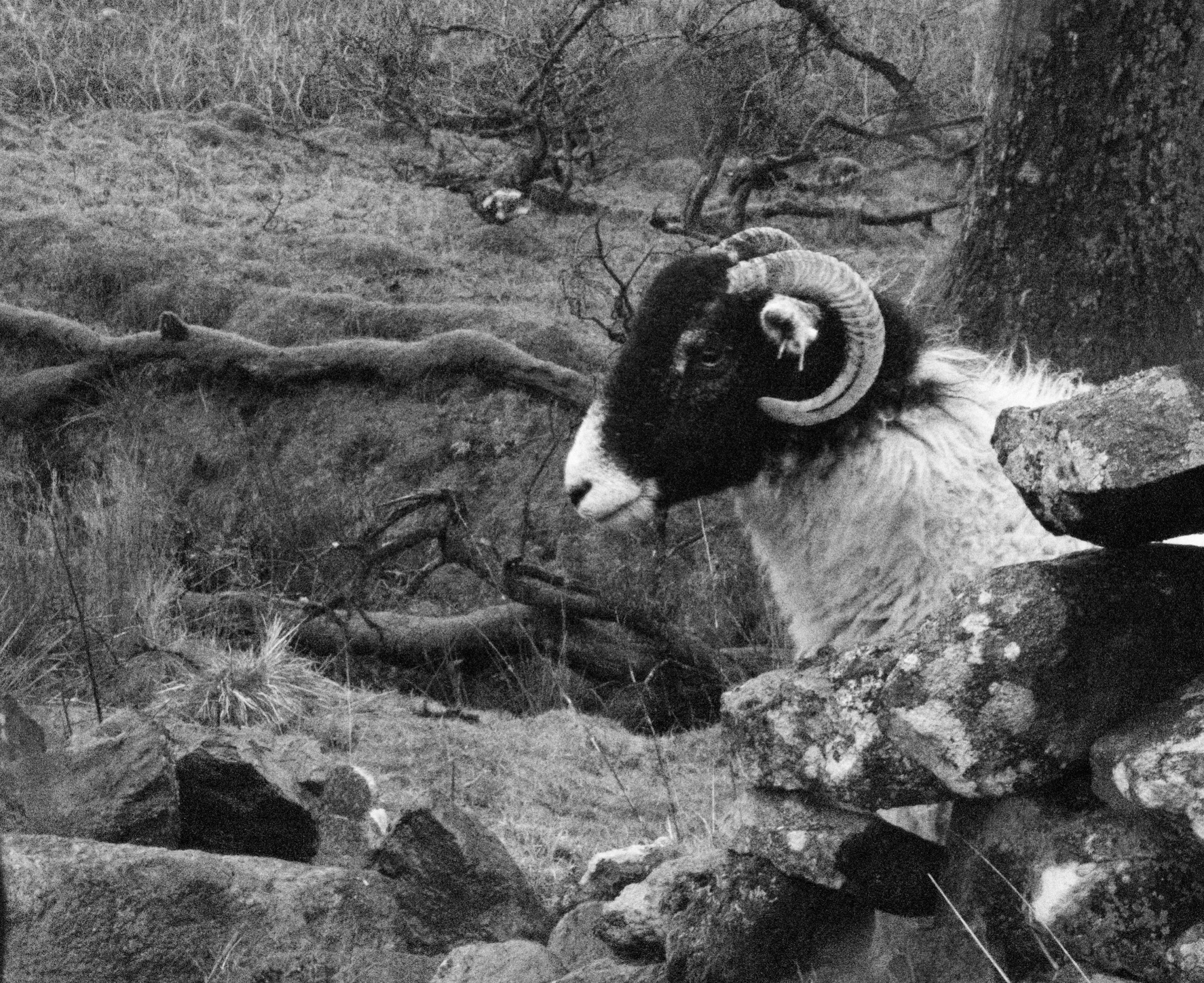 ‘Blackface’ –Colin Bryce
12 points
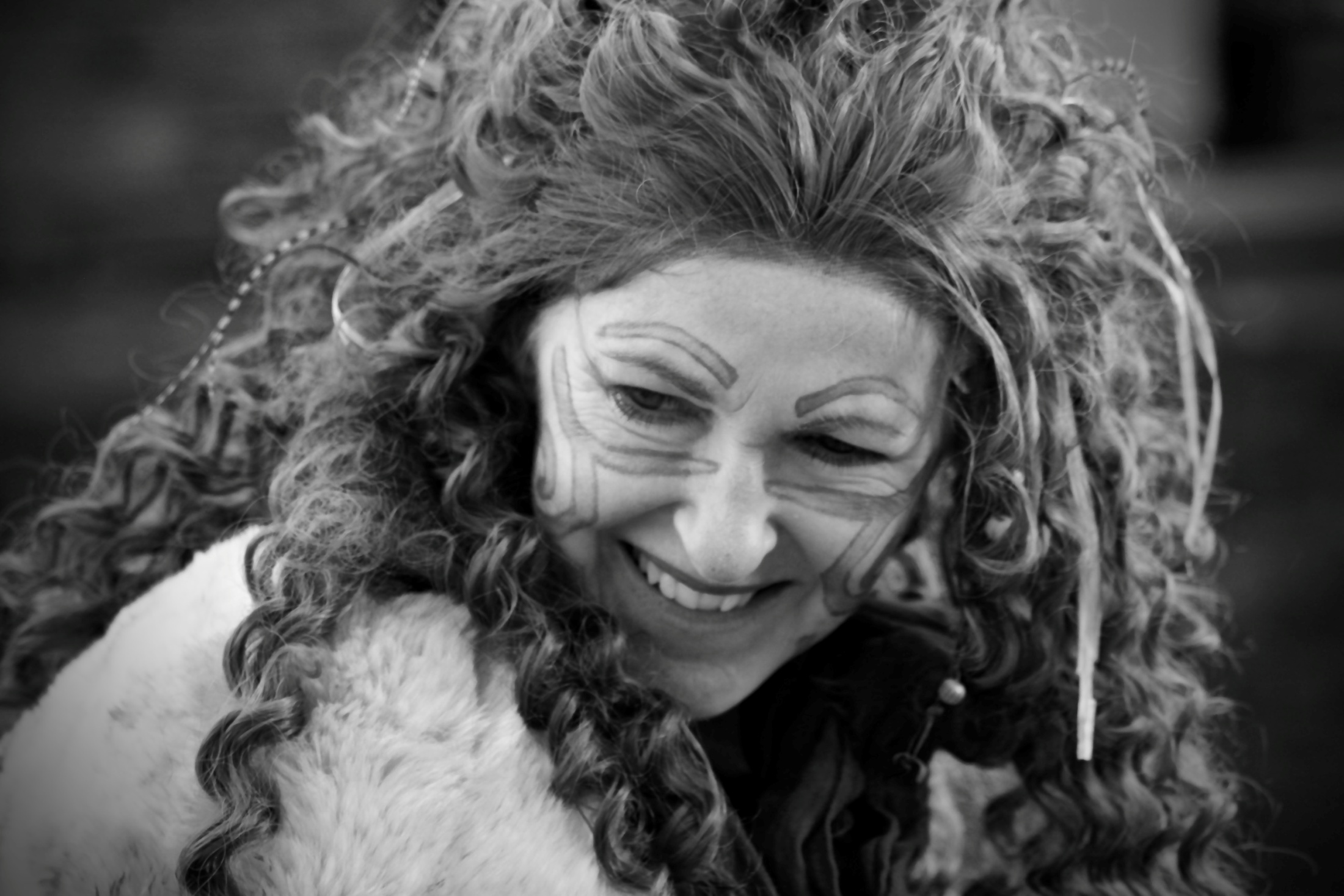 ‘ Boudicca’- Katie Treave
10 points
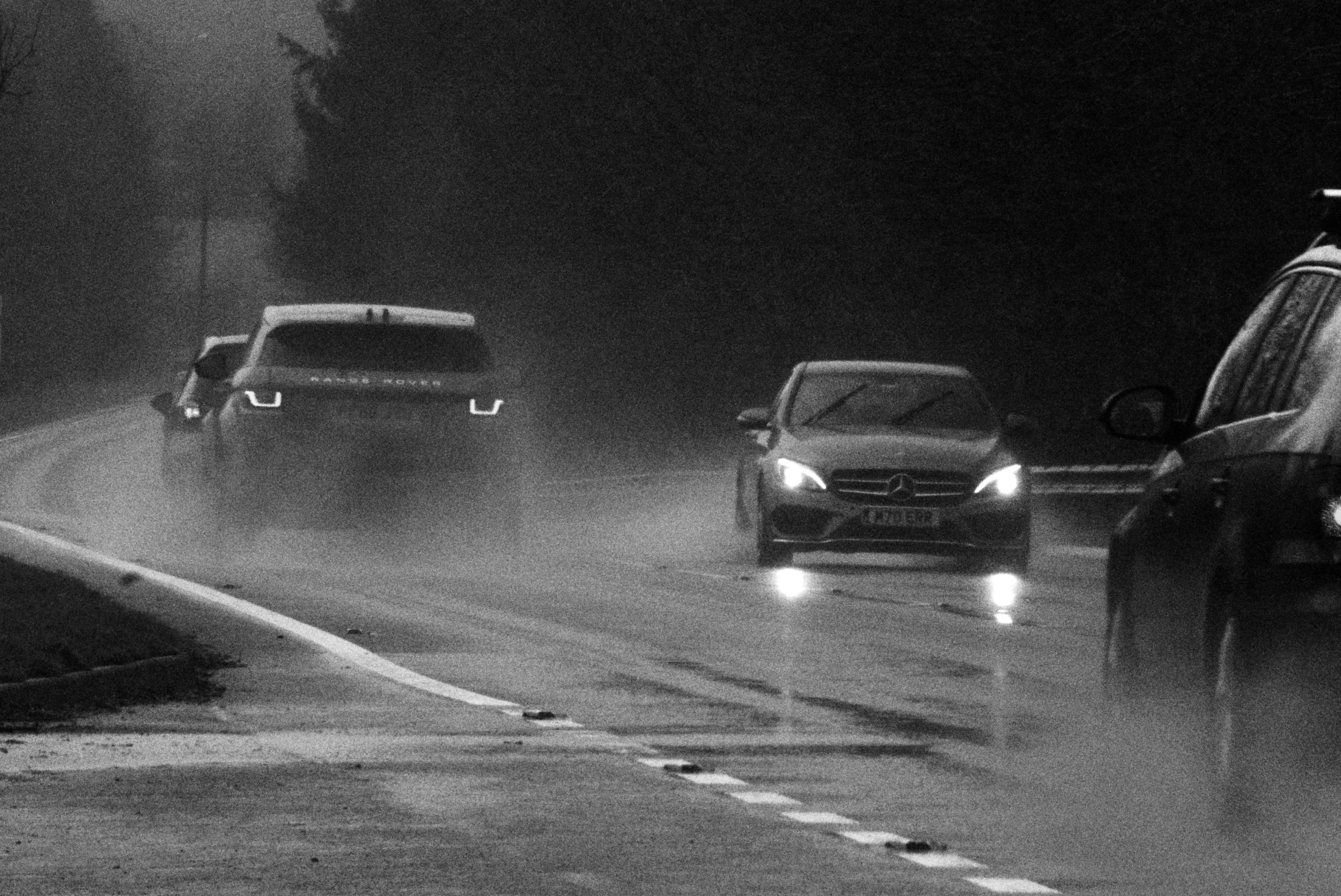 ‘ Cars in the rain’ –Colin Bryce
8 points
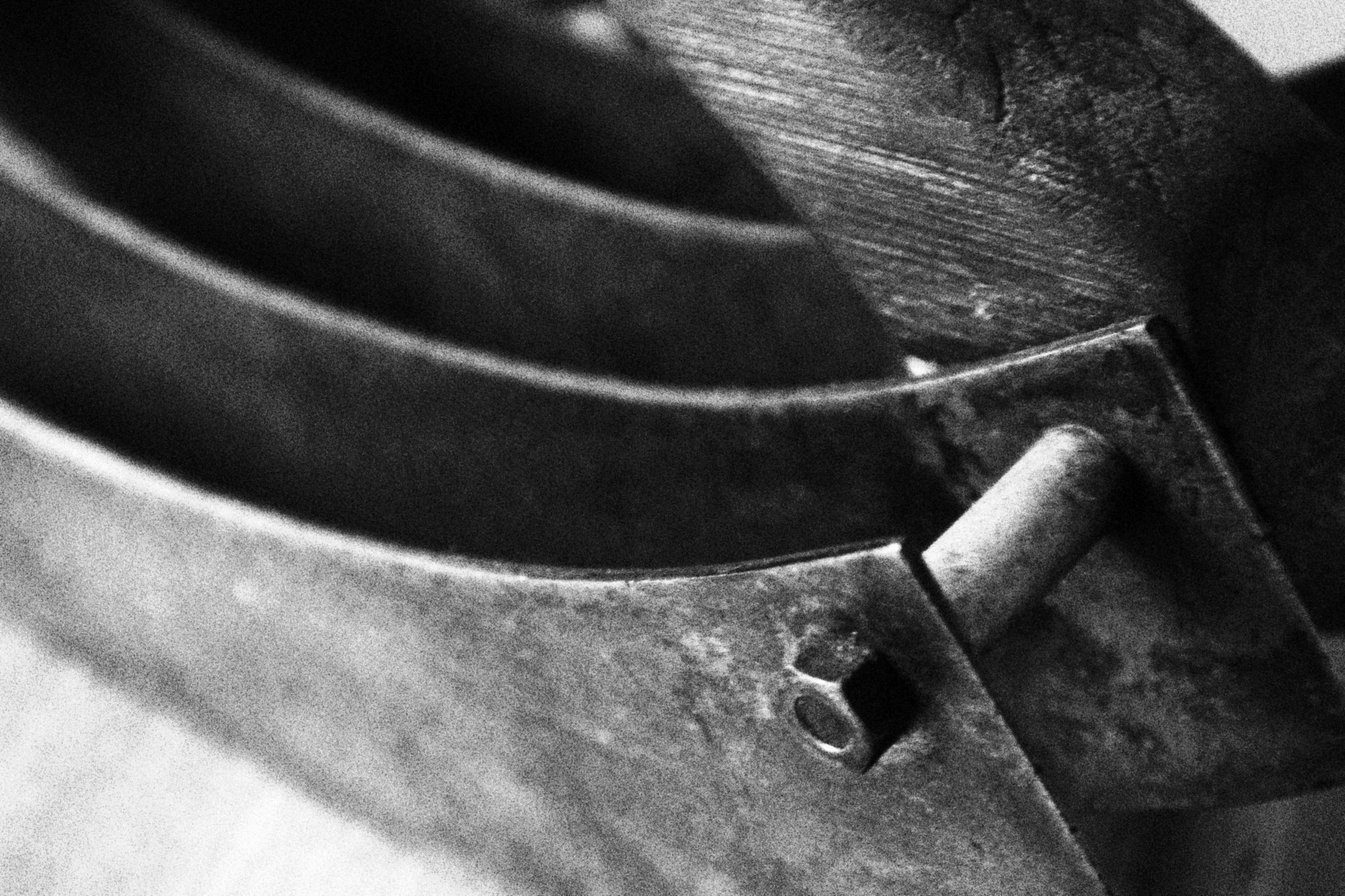 ‘ Chopper ’ – Barbara Keen
13 points
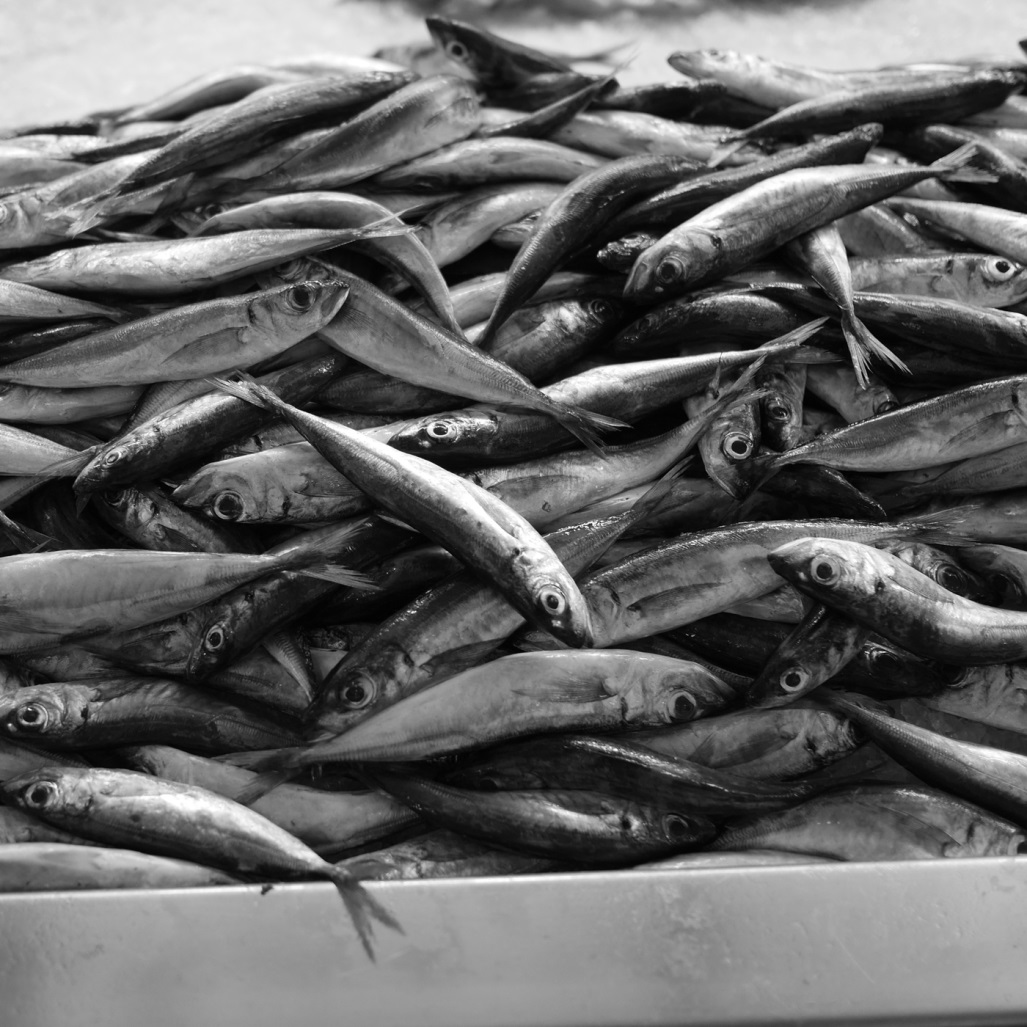 ‘ Day’s catch’ – Dennis Butterworth
12 points
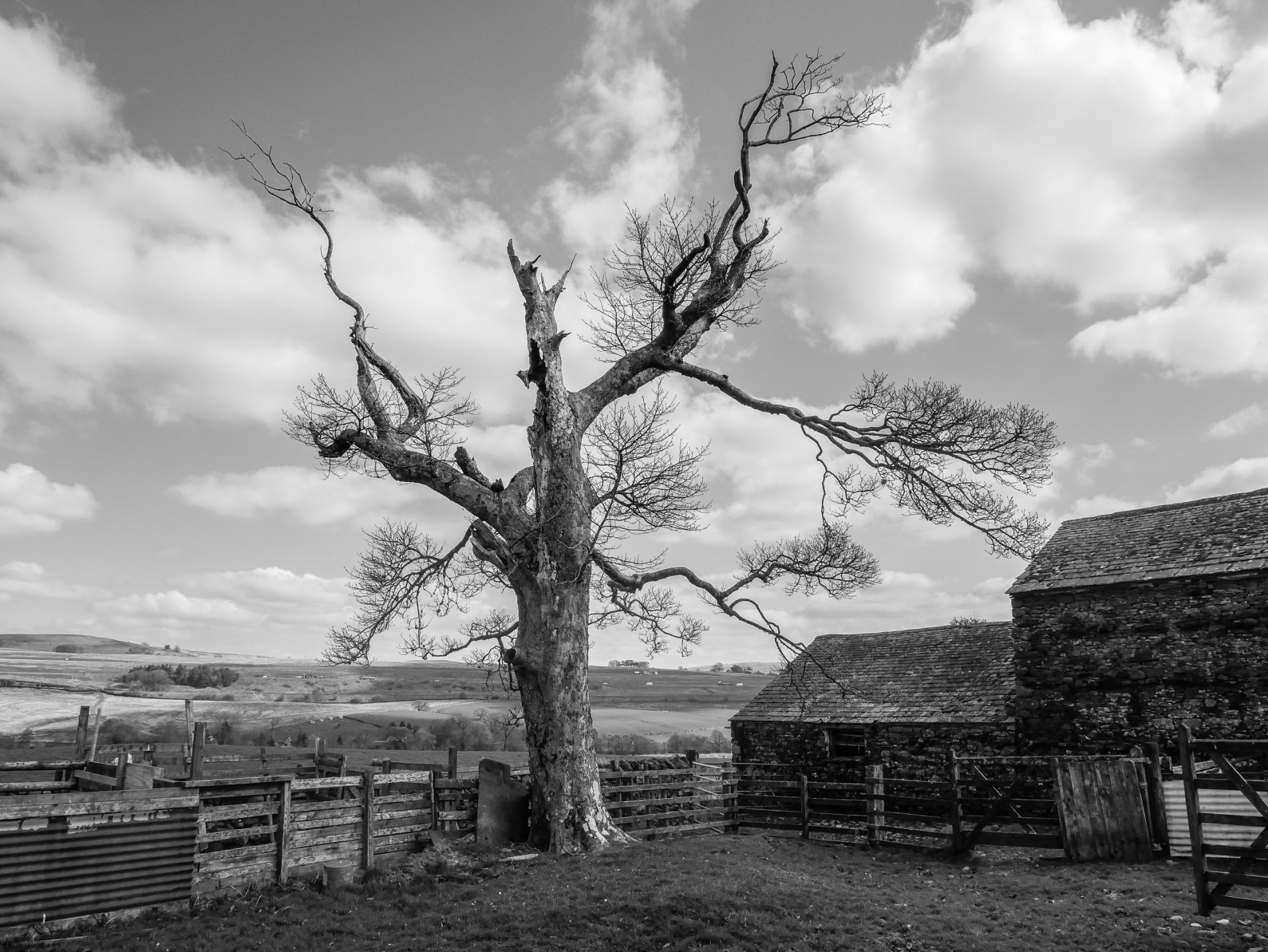 ‘ Dead  wonky tree’ – Jacqueline Alexander
13 points
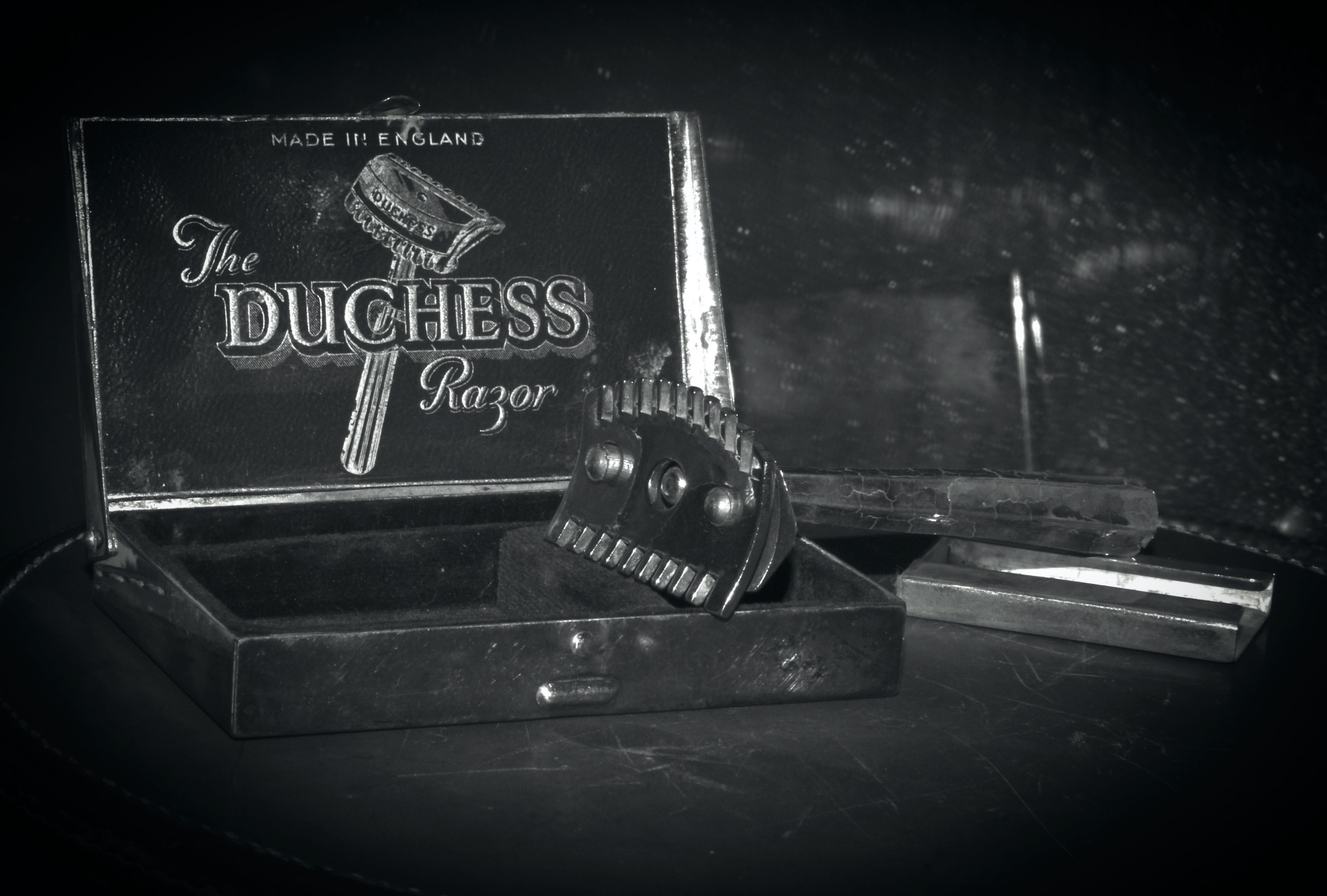 ‘ Duchess Razor’ –Colin Bryce
10 points
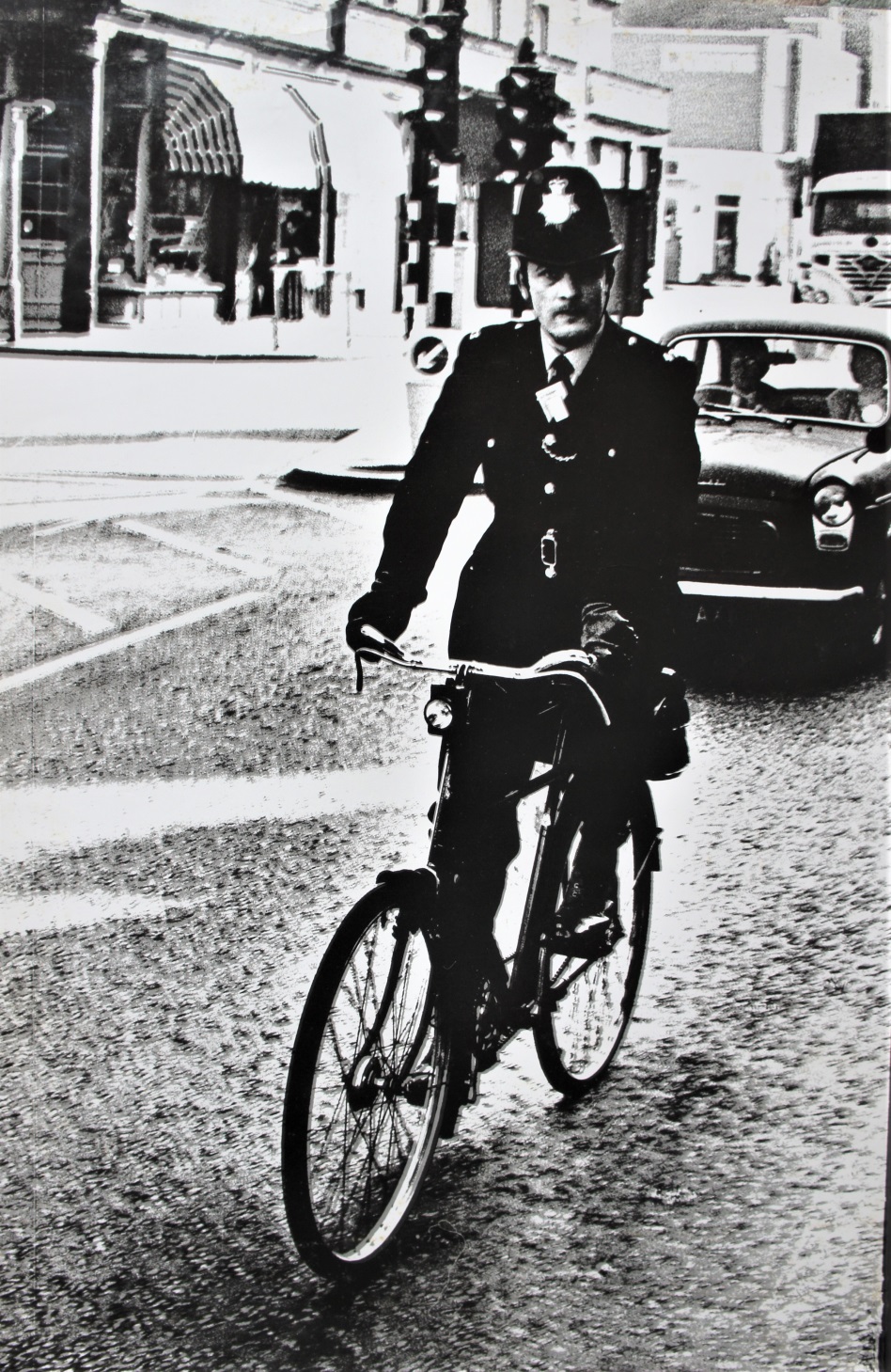 ‘ Evening Al-Donals’ –Donald McLellan
13 points
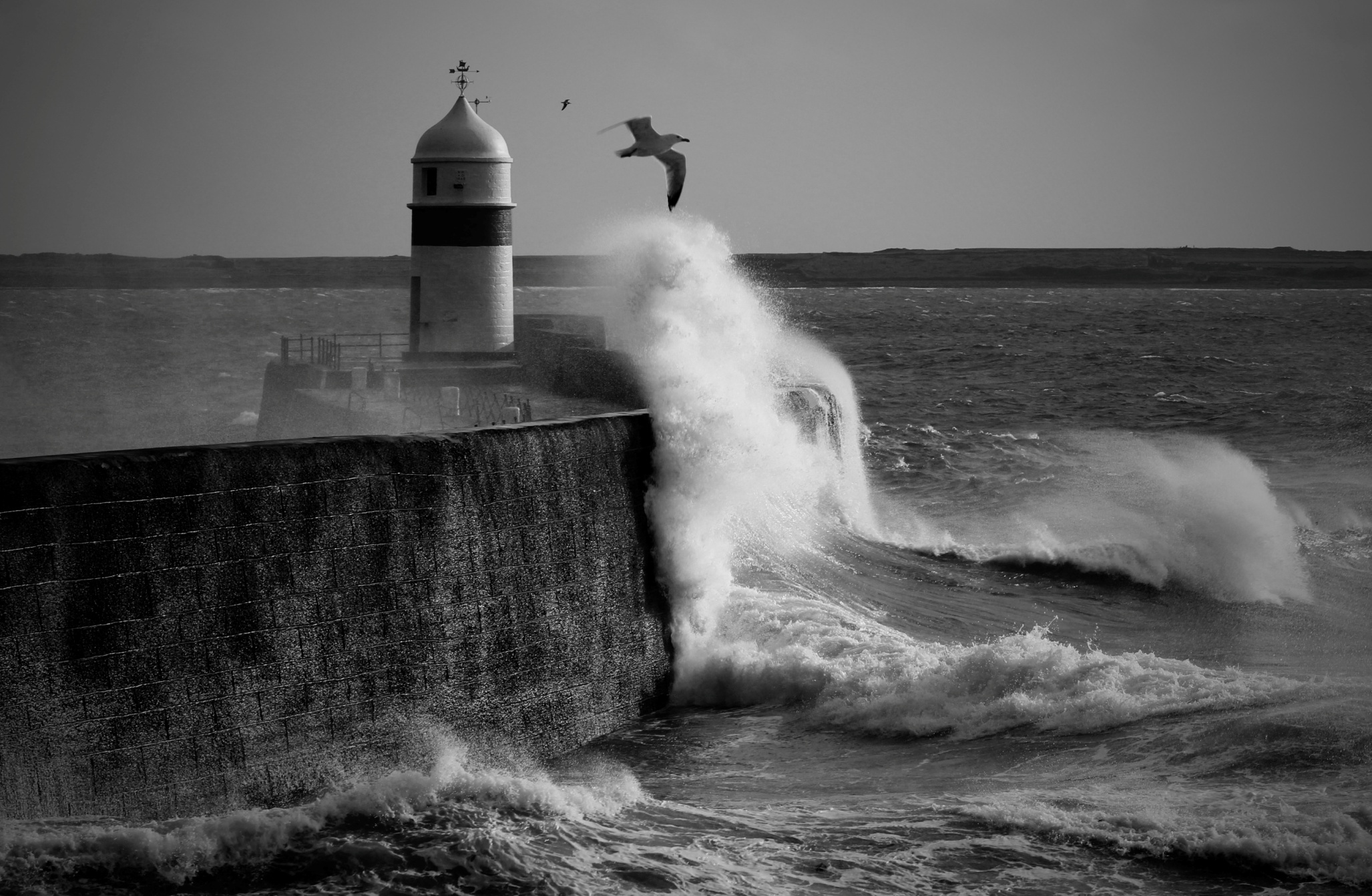 ‘ Facing the Storm’ –Katie Treave
10 points
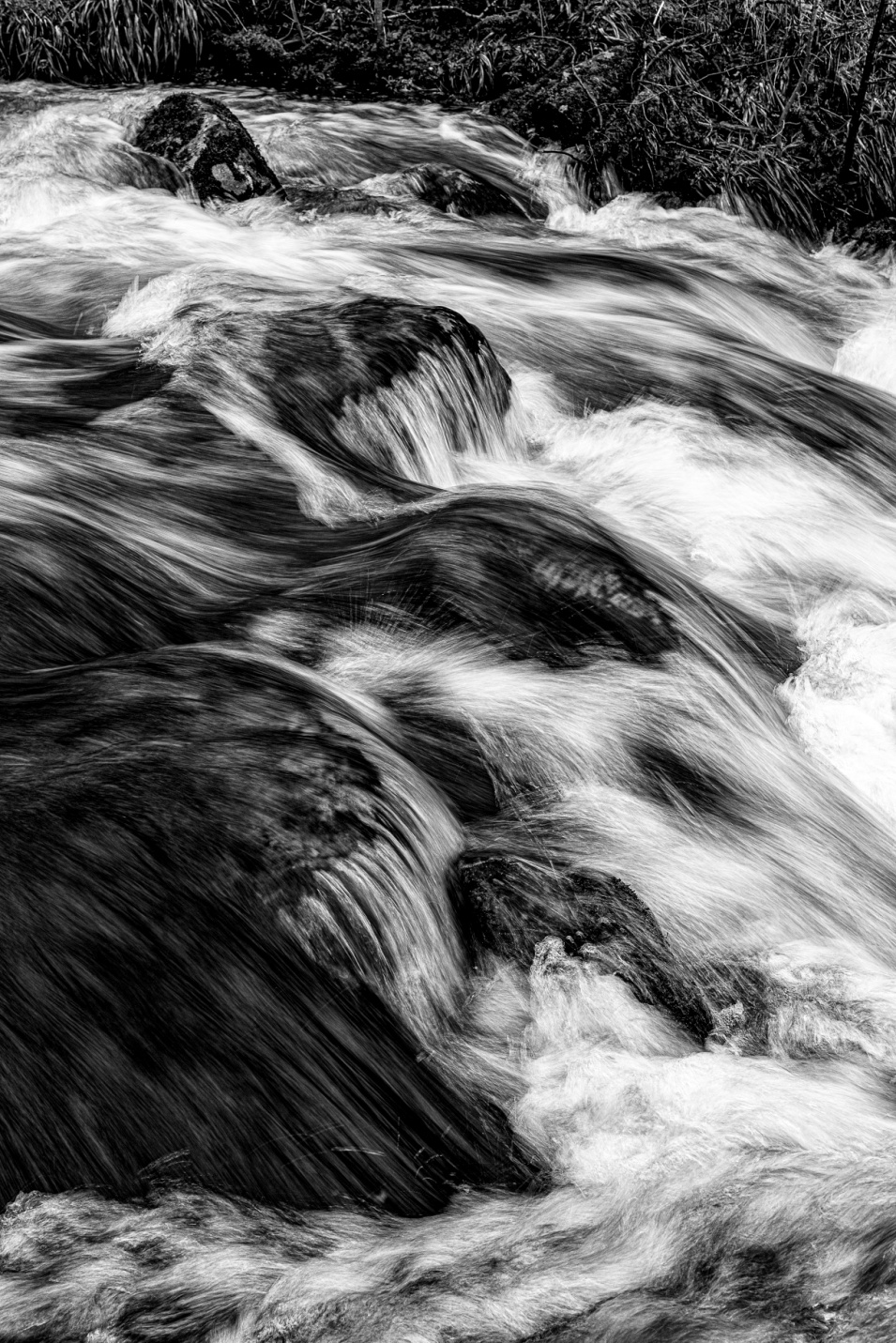 ‘Fast water in Aira creek’ – Barrie Anthony
8 points
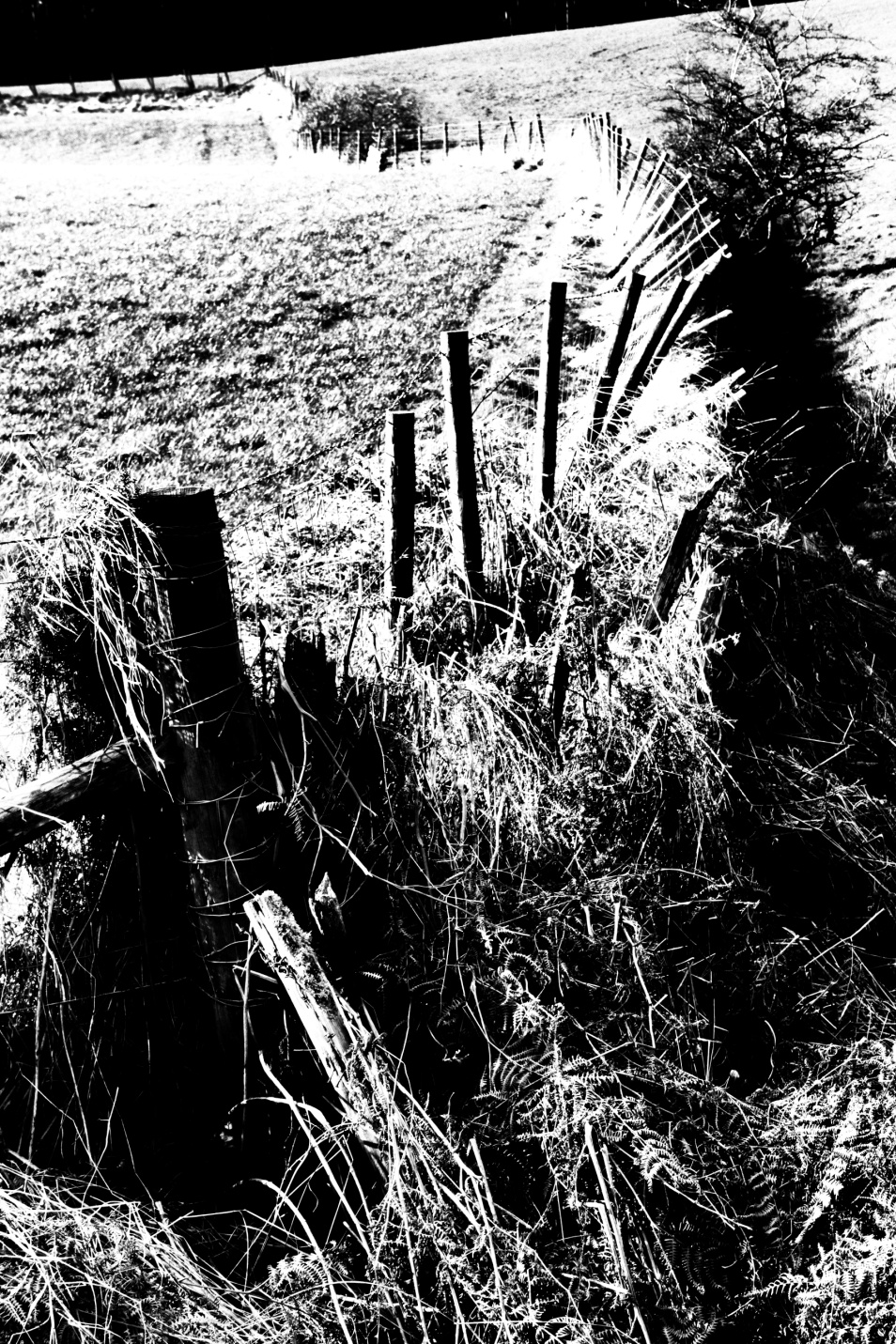 ‘Fence Line’ –Jill Eastham
11 points
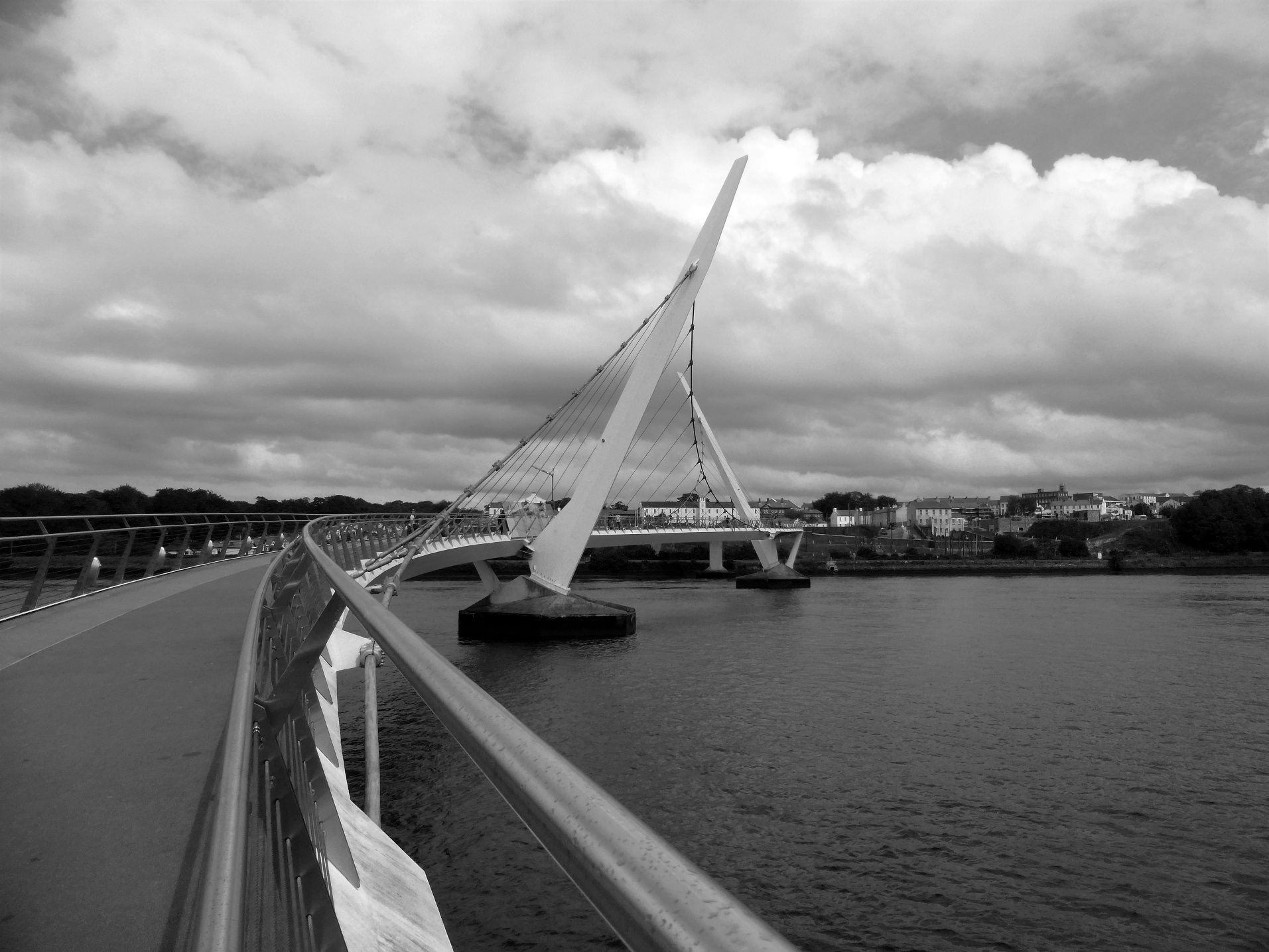 ‘Hands across the water’ – Andrew Blair
12 points
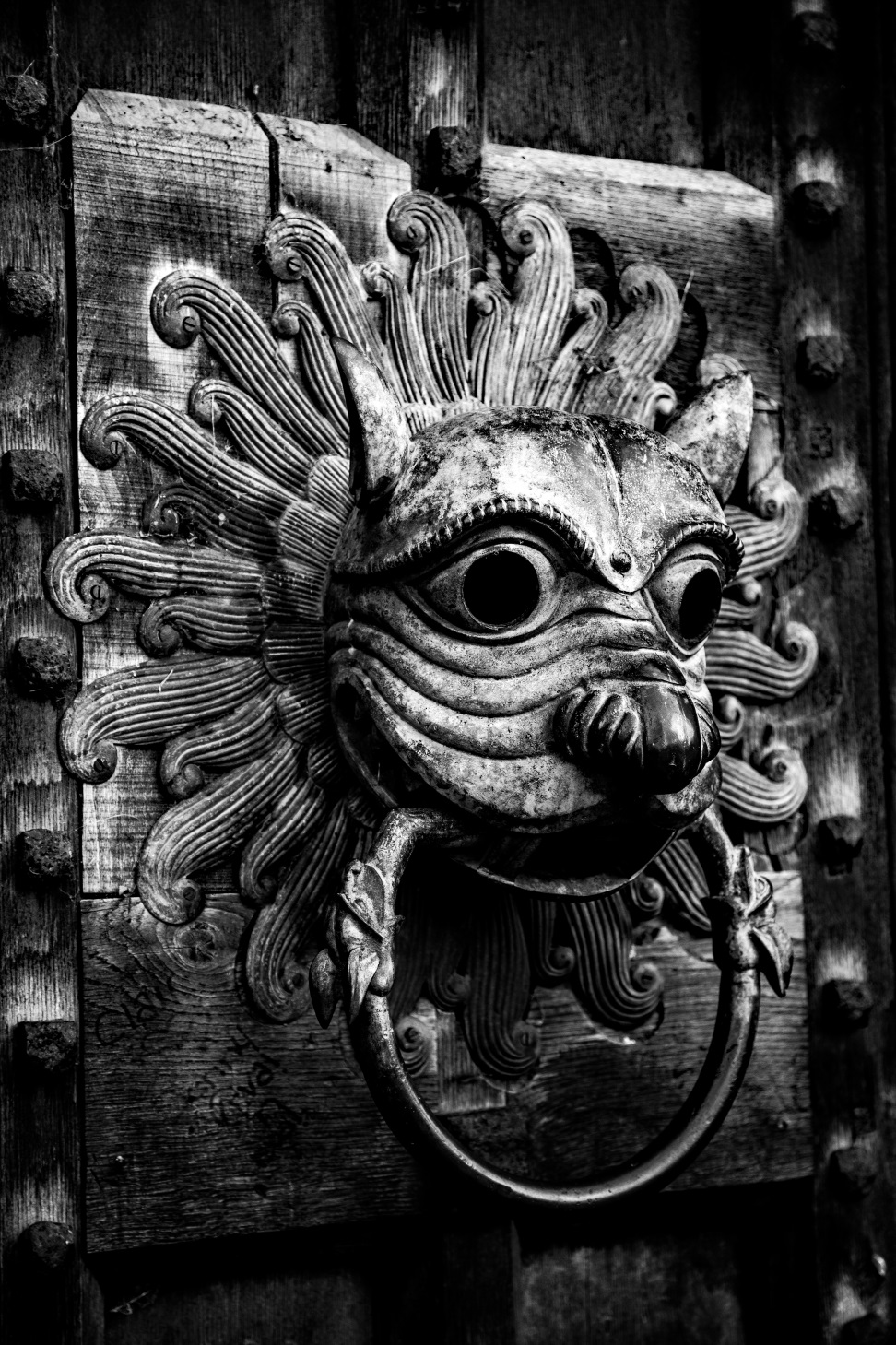 ‘Knock, knock’ –Mike Childs
9 points
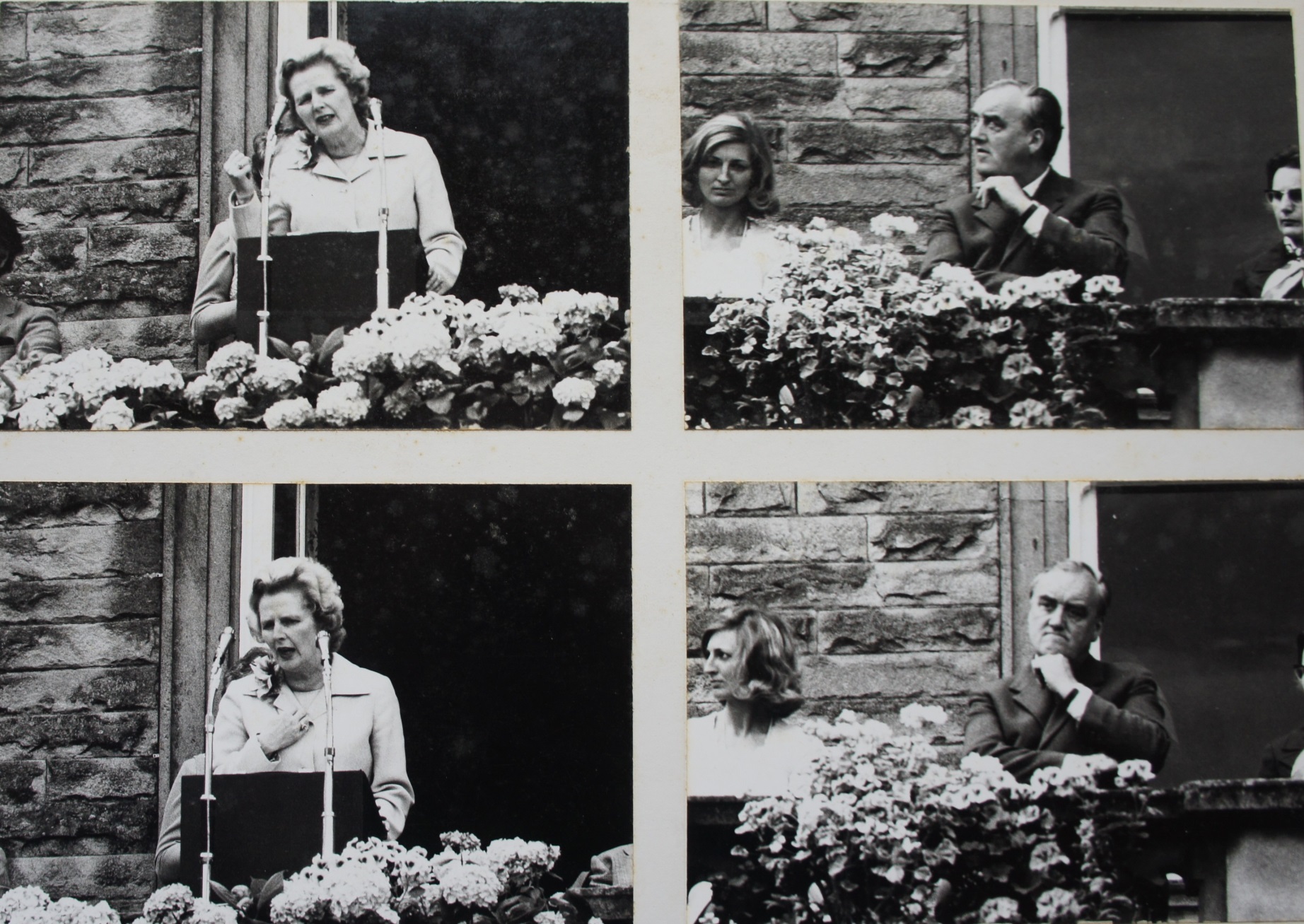 ‘Maggie’- Donald McLennan
4 points
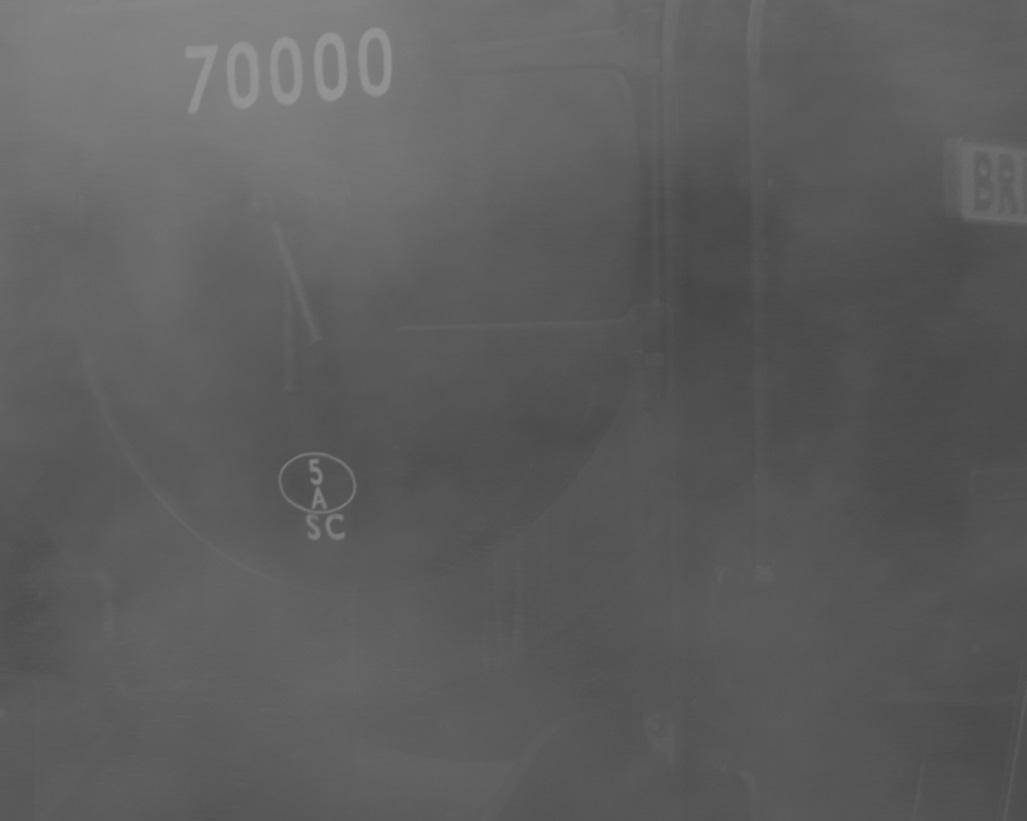 ‘Raw Power’ –Dennis Butterworth
10 points
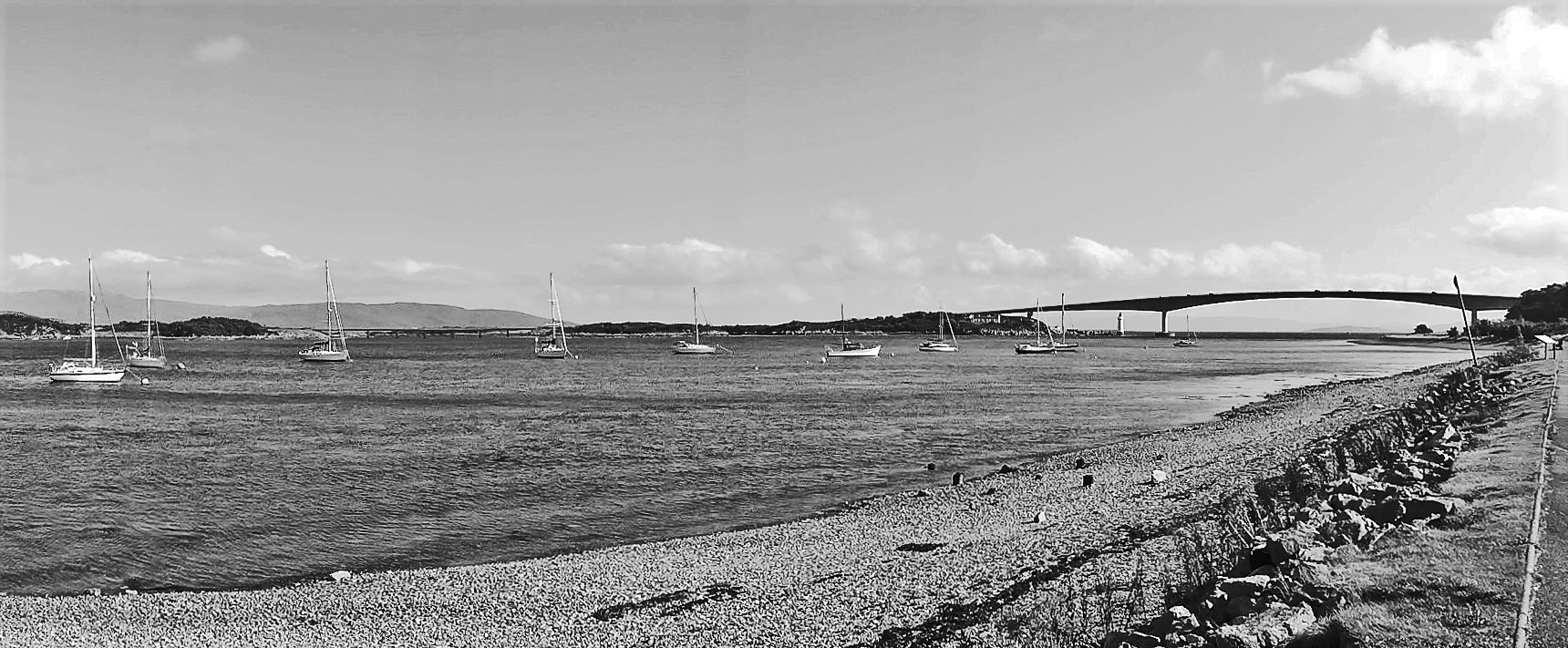 ‘Road to the Isles’ –Andrew Blair
10 points
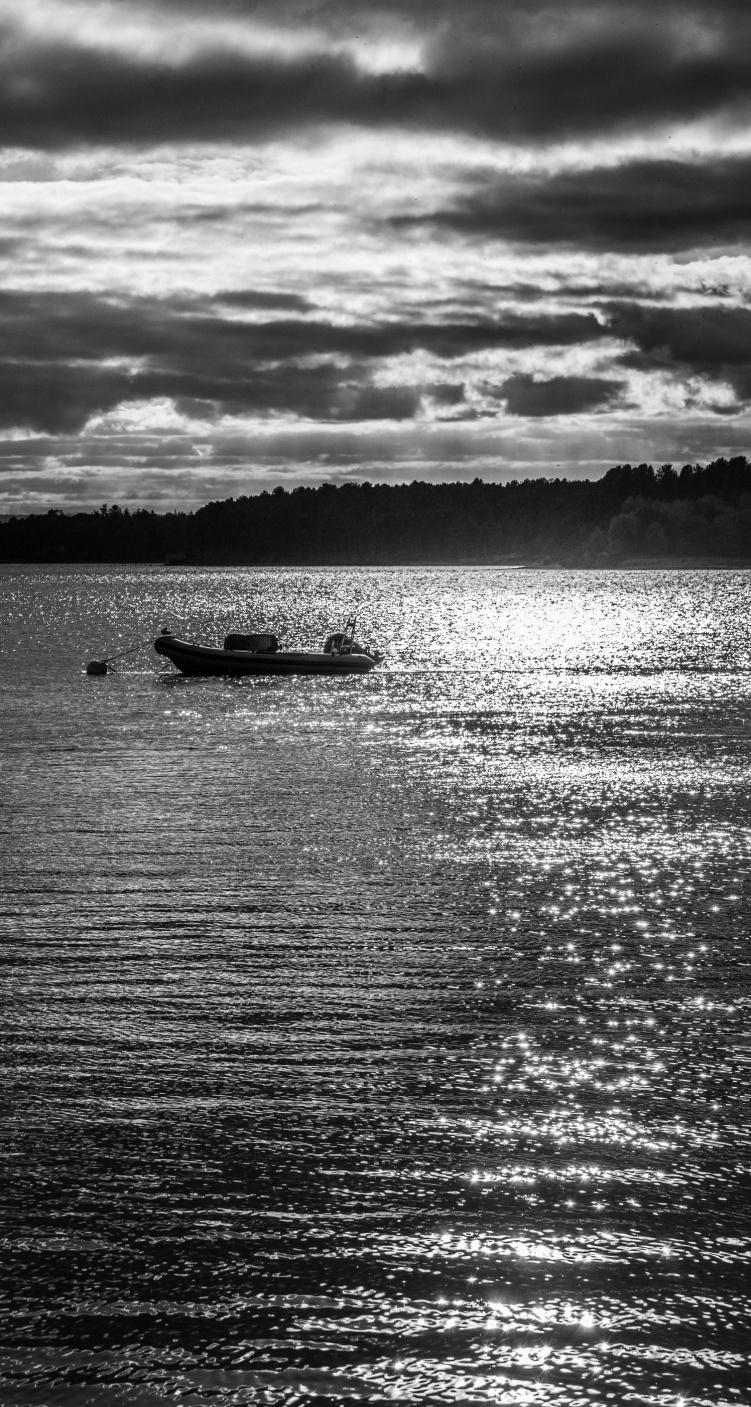 ‘ Silver Waters’ – Jennifer Mackenzie
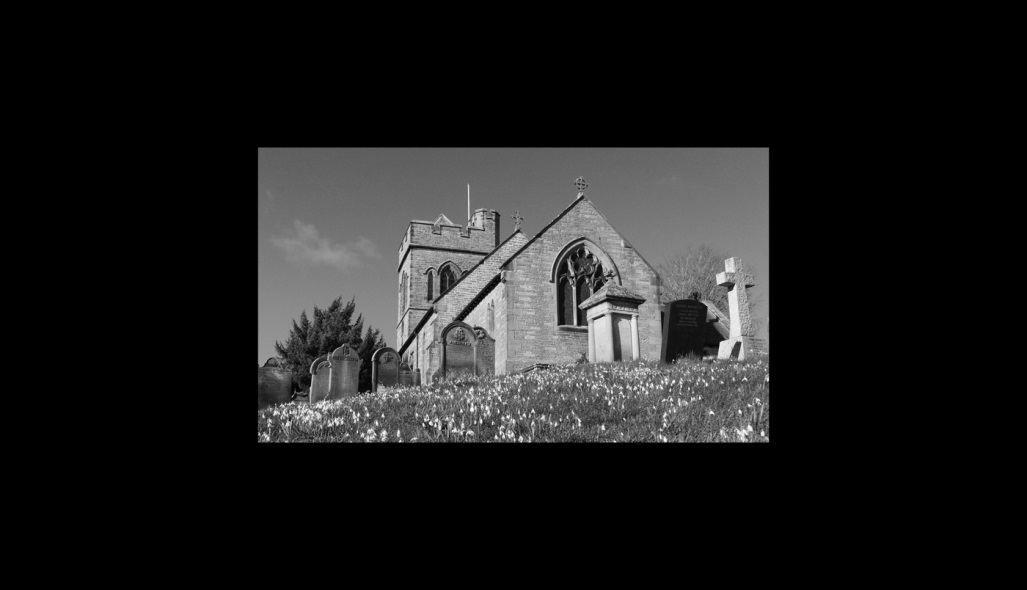 10 points
‘ Spring is near’- Dennis Butterworth
10 points
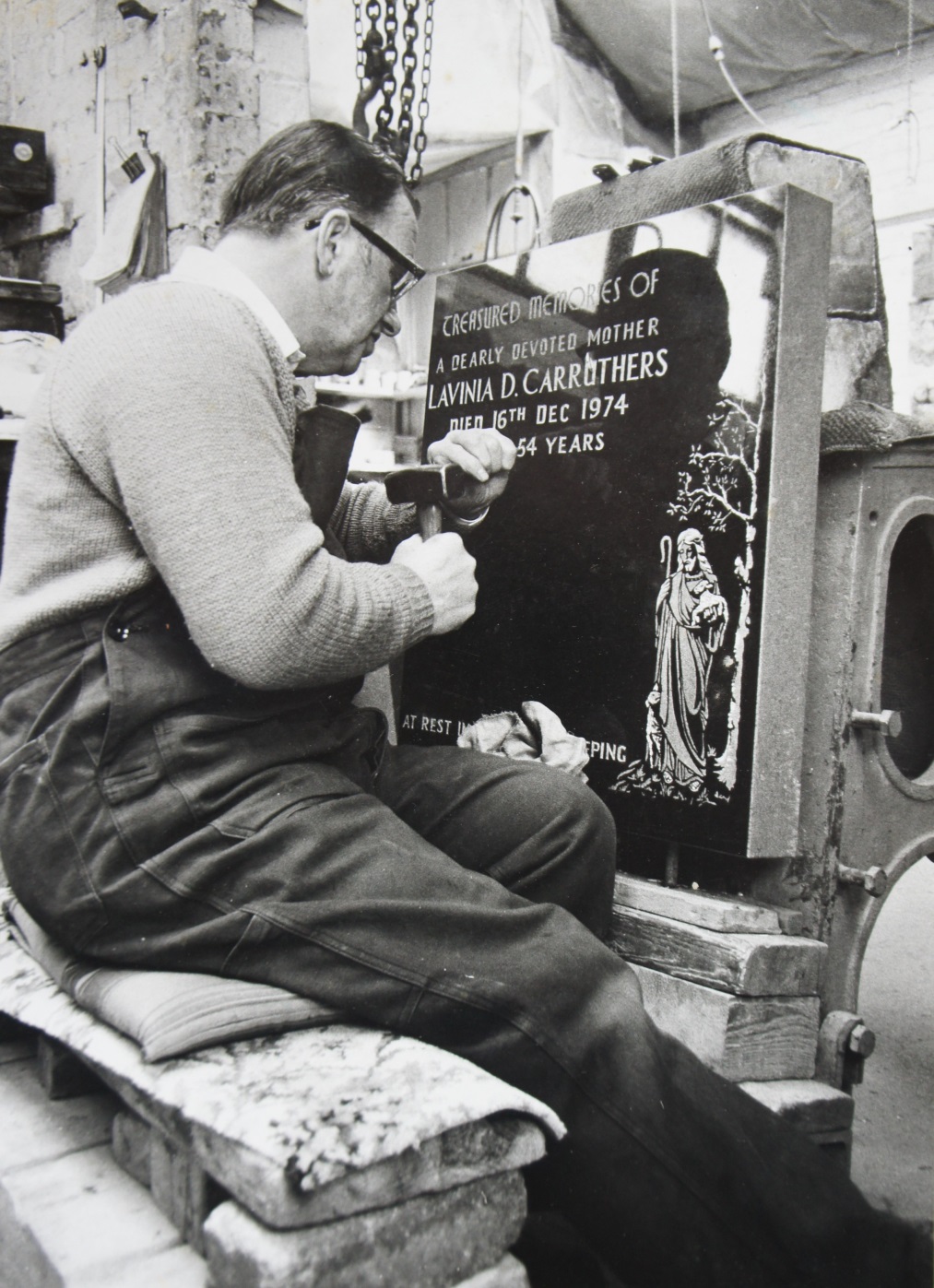 ‘ Stonemason’ – Donald Maclennan
13 points
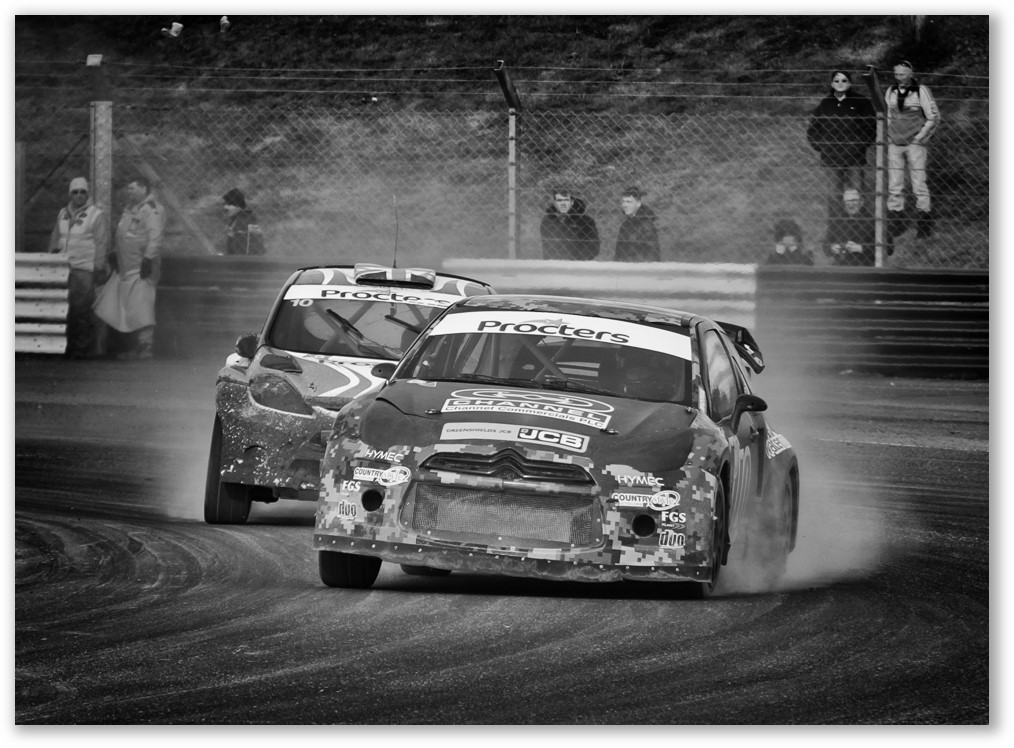 ‘ Struggling’ – Michael Holliday
11 points
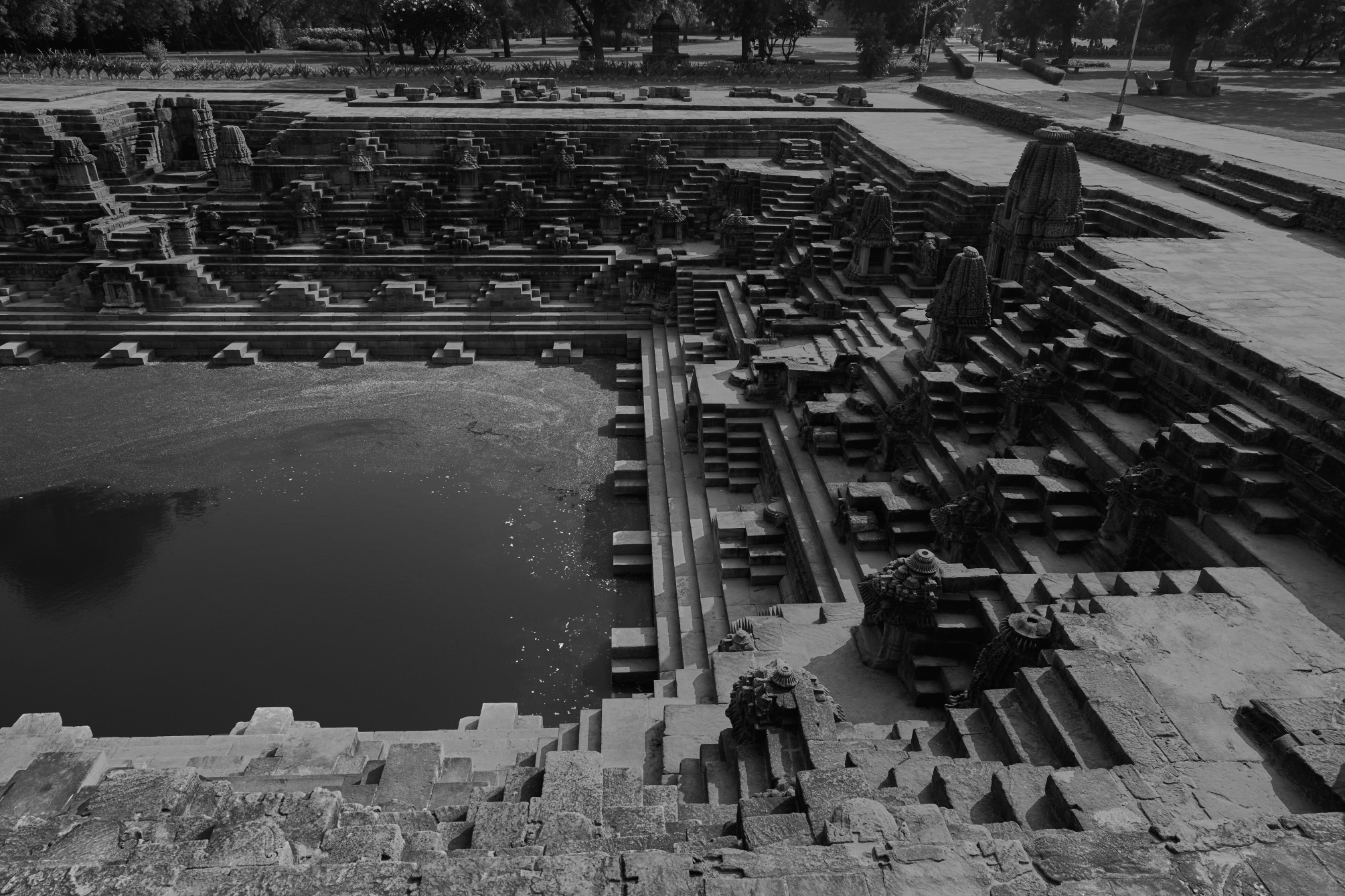 ‘ Sun Temple Stepwell-1’ –Jim Kerr
12 points
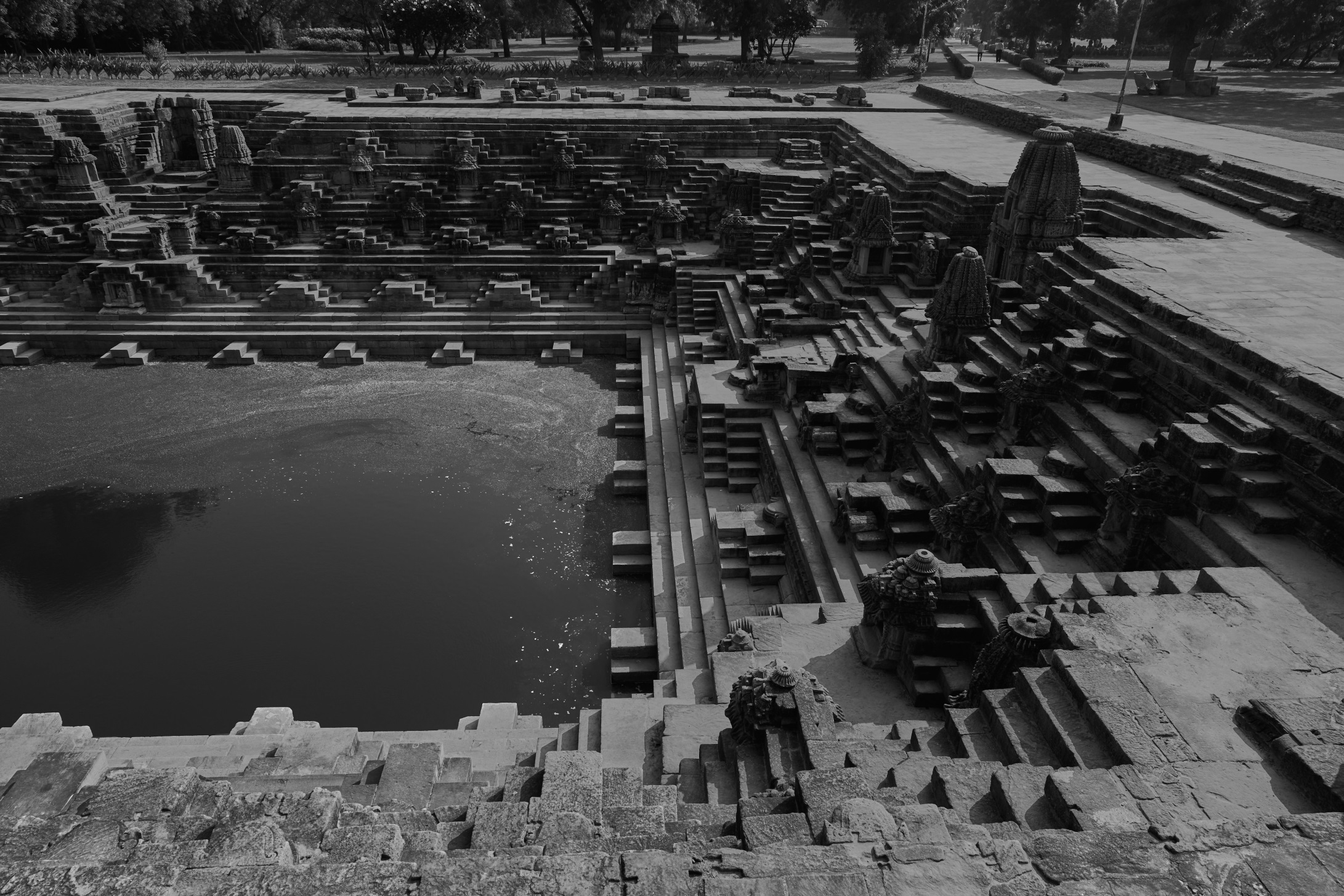 ‘ Sun Temple Stepwell-2’ – Jim Kerr
12 points
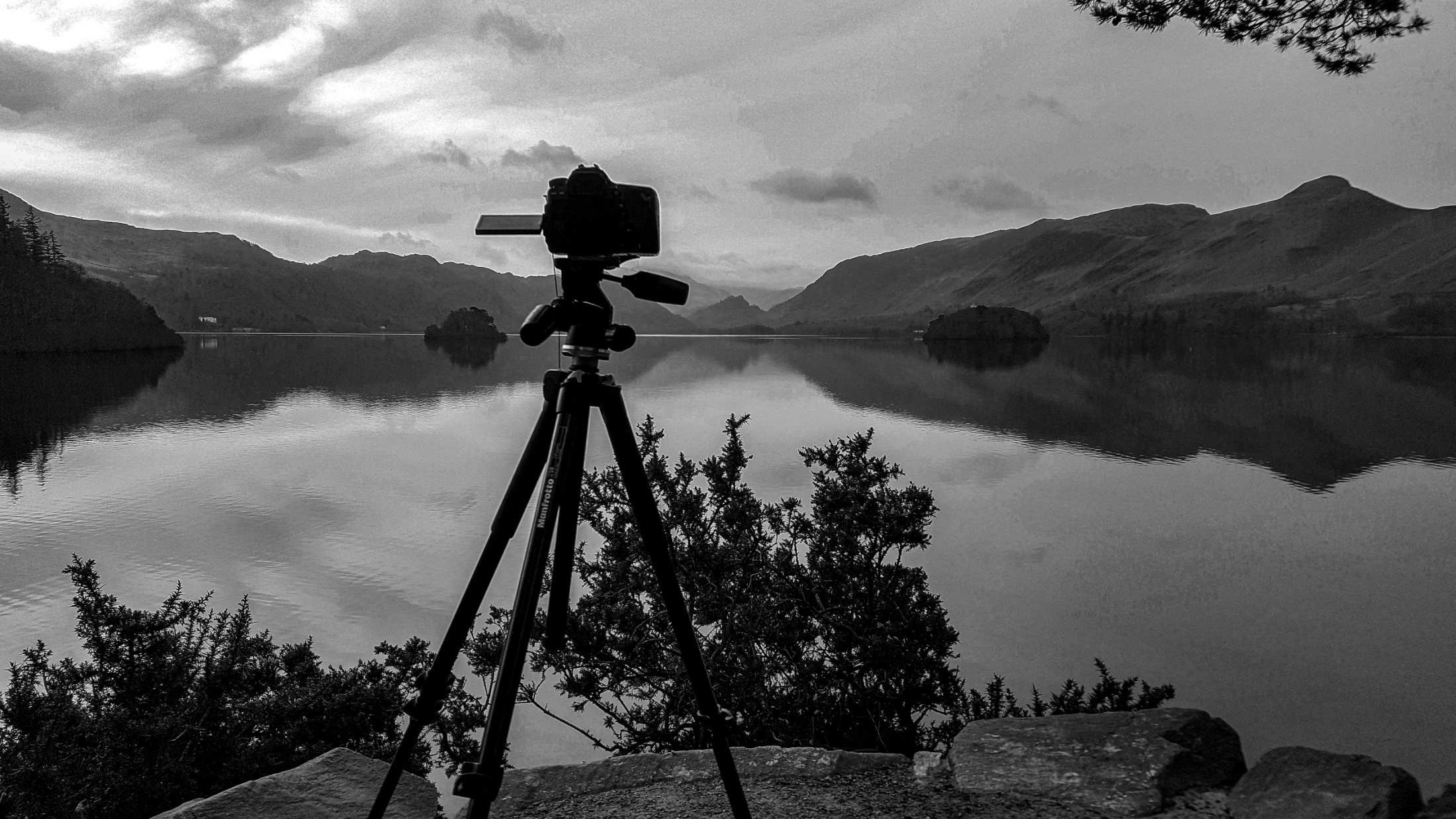 ‘ The camera never lies’- David Bell
11 points
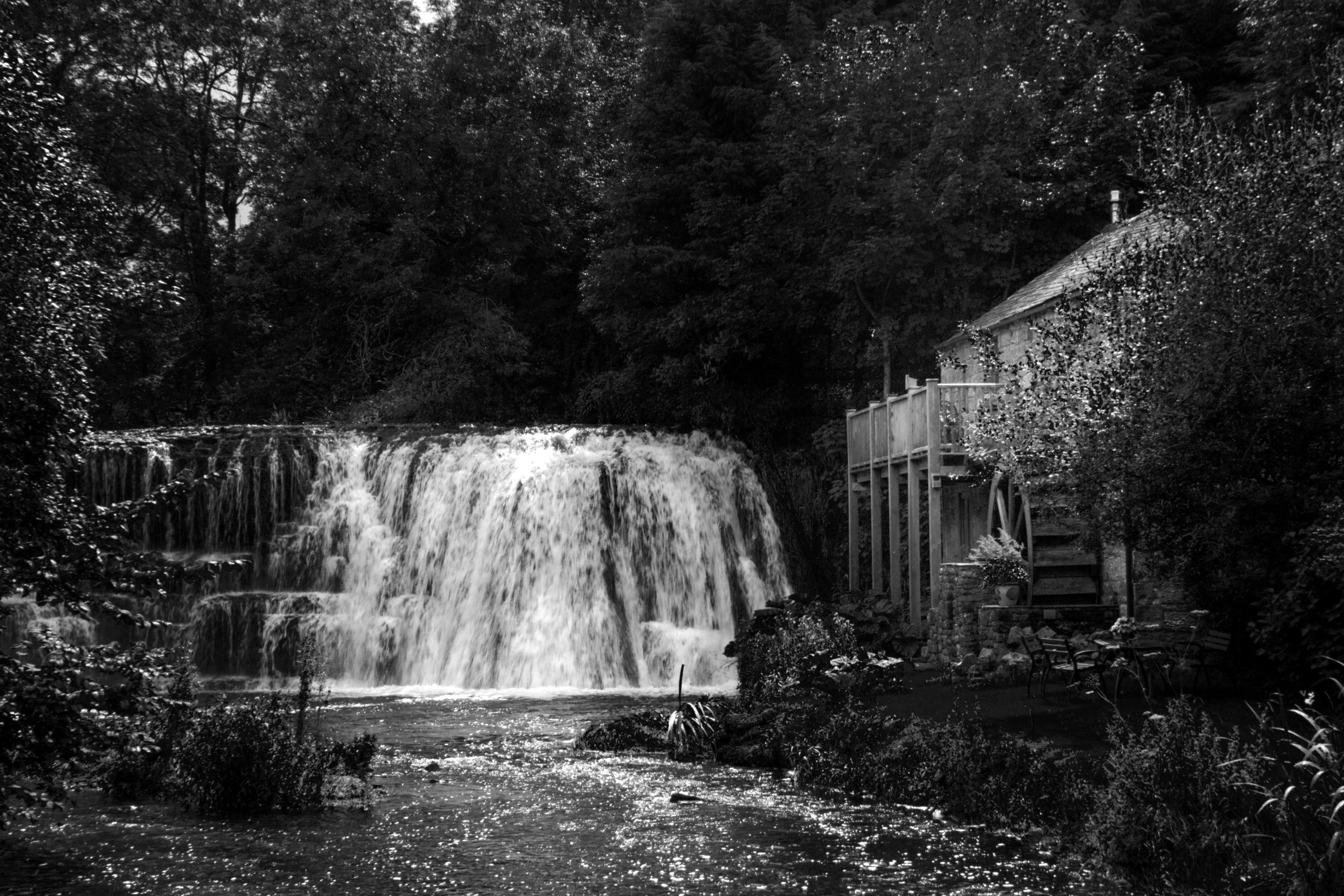 ‘ The Old Mill’ – David Bell
11 points
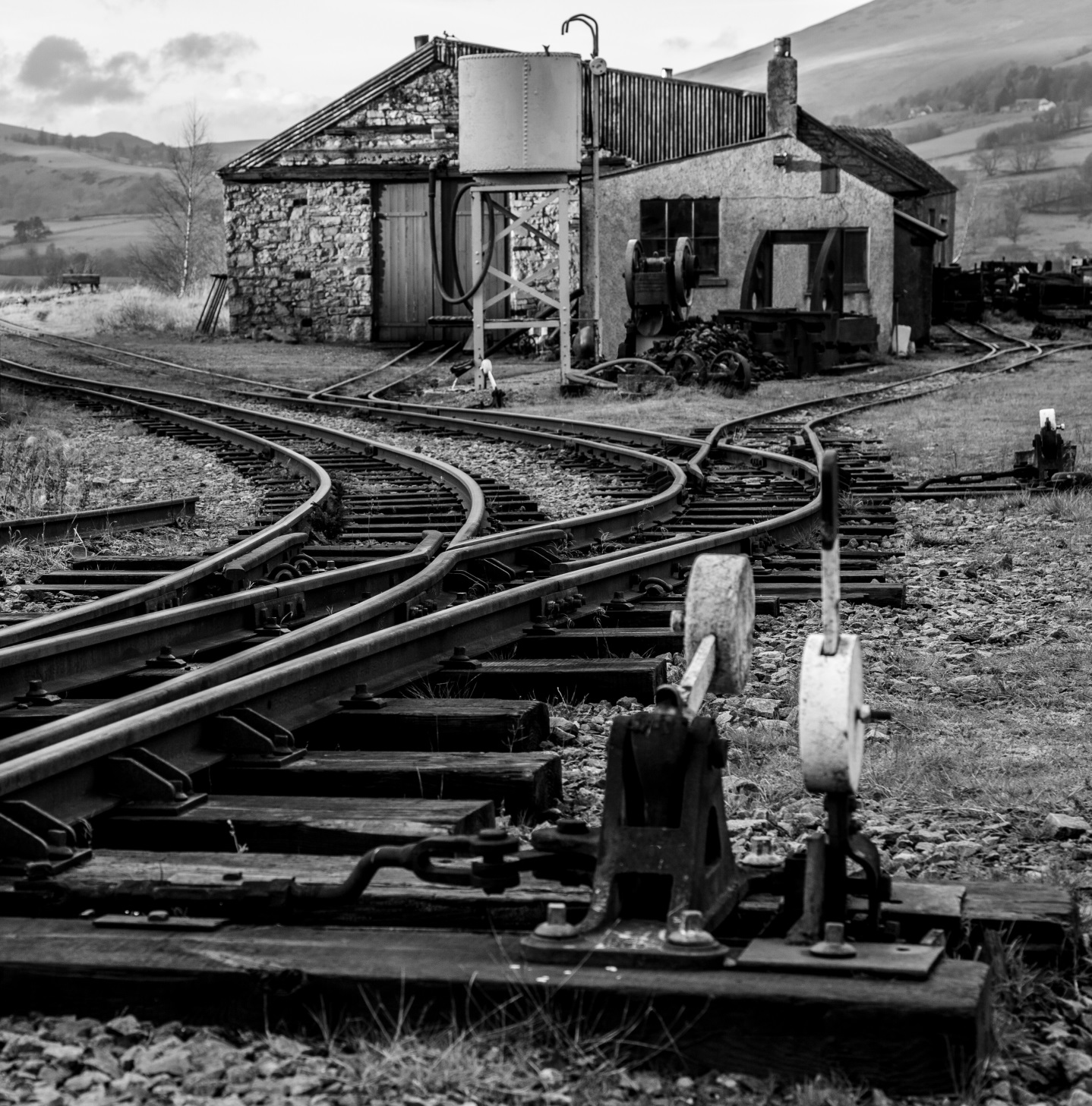 ‘ Up the junction’ – Mike Childs
10 points
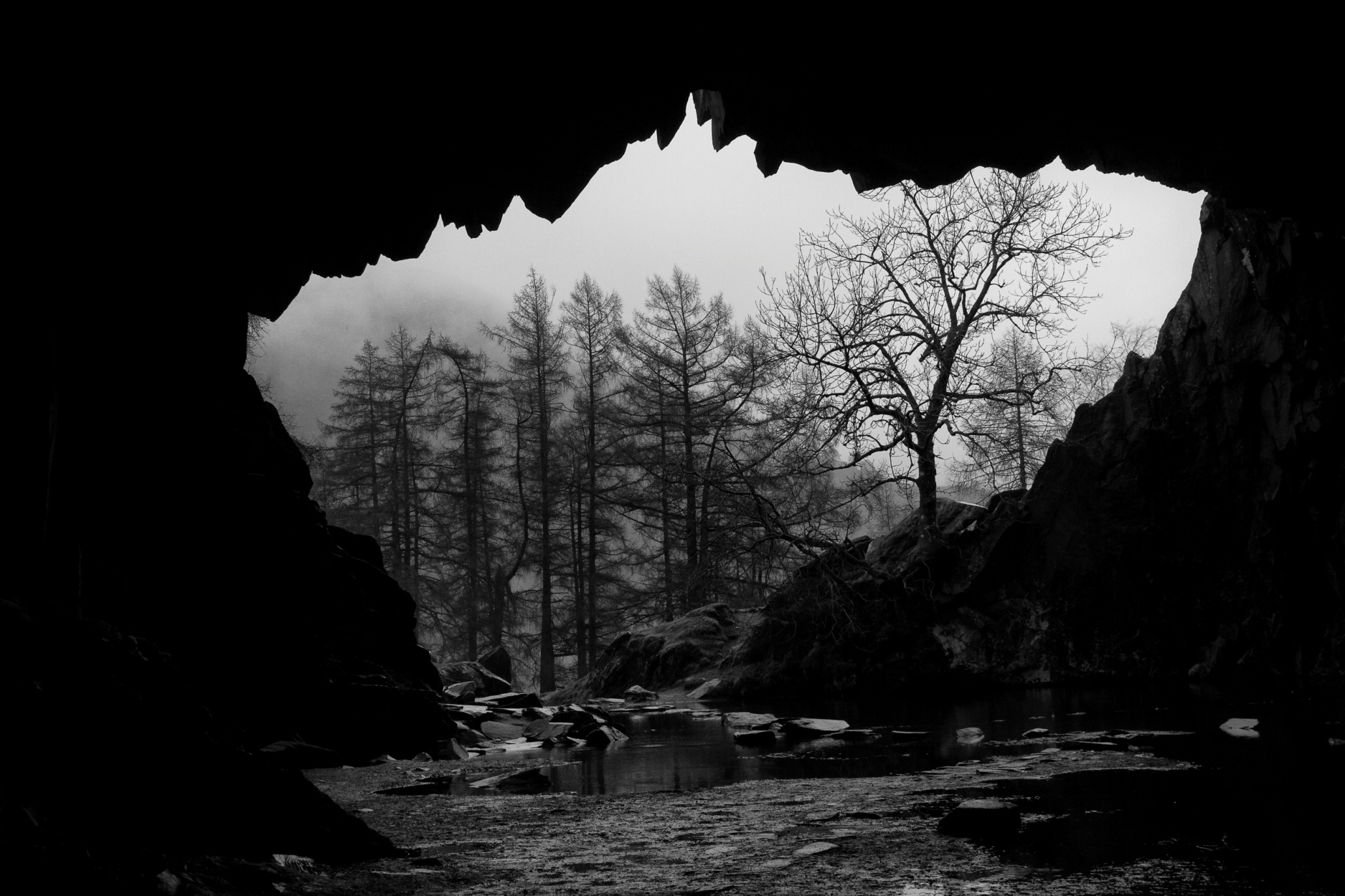 ‘ View from within Rydal Caves’ – Jill Eastham
11 points
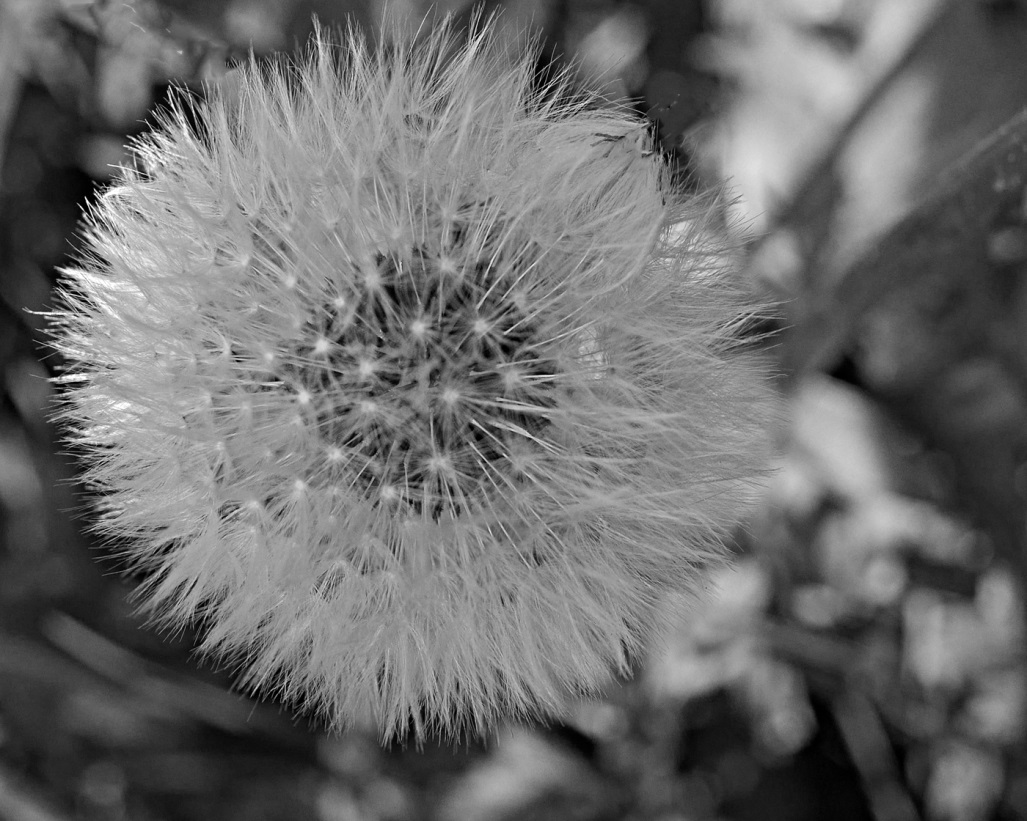 ‘ Waiting for the Wind’ –Dennis Butterworth
8 points
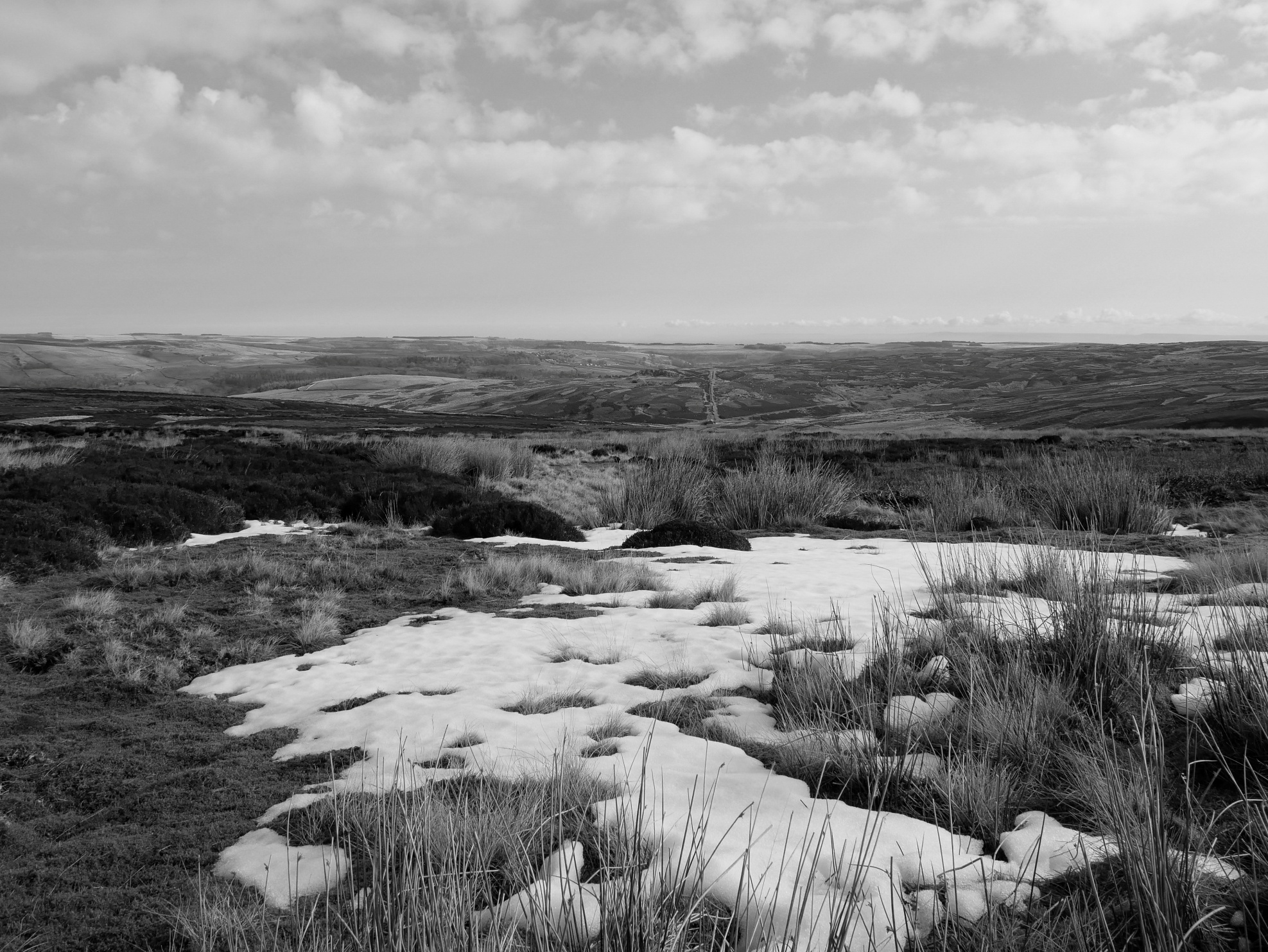 ‘ Yorkshire Moor patchwork’ – Jacqueline Alexander